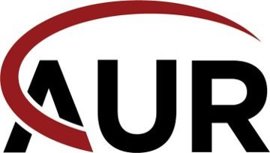 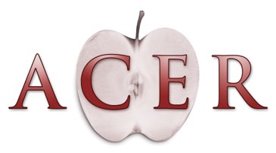 How to approach Bone Tumors
Kristen E. McClure, MD
Lukas M. Trunz, MD
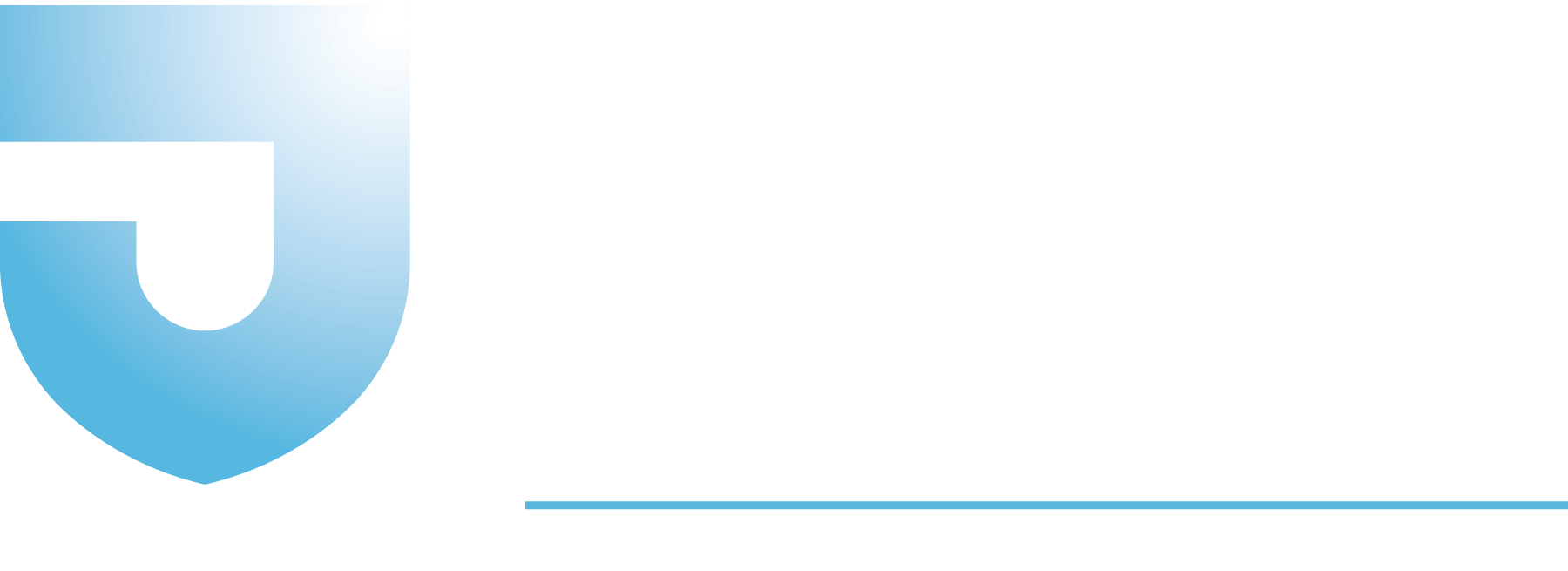 Evaluation of bone tumors- Radiographs
Margin/Zone of Transition
Geographic (Type 1a vs 1b vs 1c)
Focal discrete lesion
Narrow vs. broad zone of transition
Sclerotic vs. nonsclerotic margin 

Moth Eaten (Type 2)- Multiple lytic areas with broad zone of transition

Permeative (Type 3)- Ill defined margins with broad zone of transition

Distinction between Type 2 and 3 is not significant, both indicate aggressive lesions
Applies to lytic 
lesions
Type IA lesion- Focal, sclerotic margins, narrow transition zone  nonaggressive
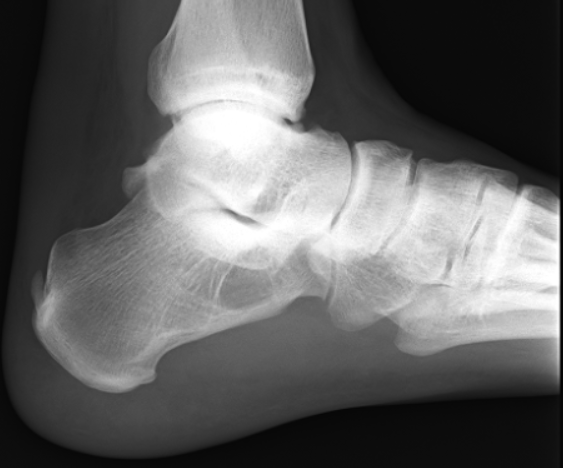 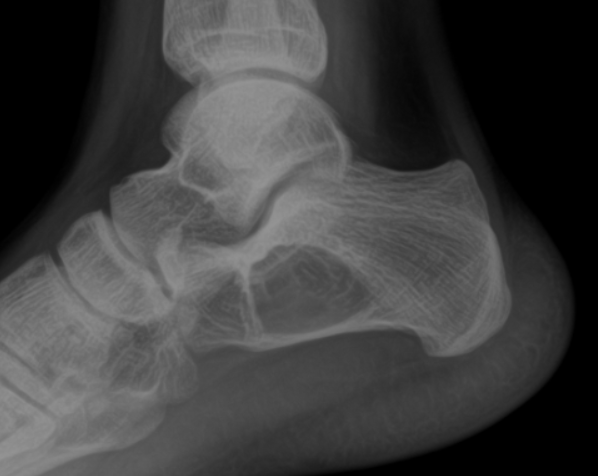 Type IB lesion- Focal, nonsclerotic margins, narrow transition zone
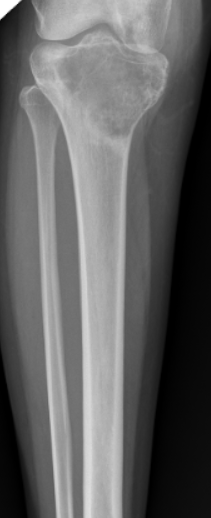 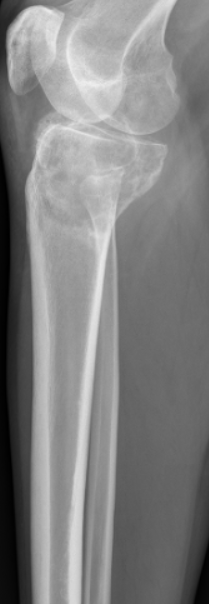 Type 1c lesion- Focal, non sclerotic margins, broad transition zone aggressive
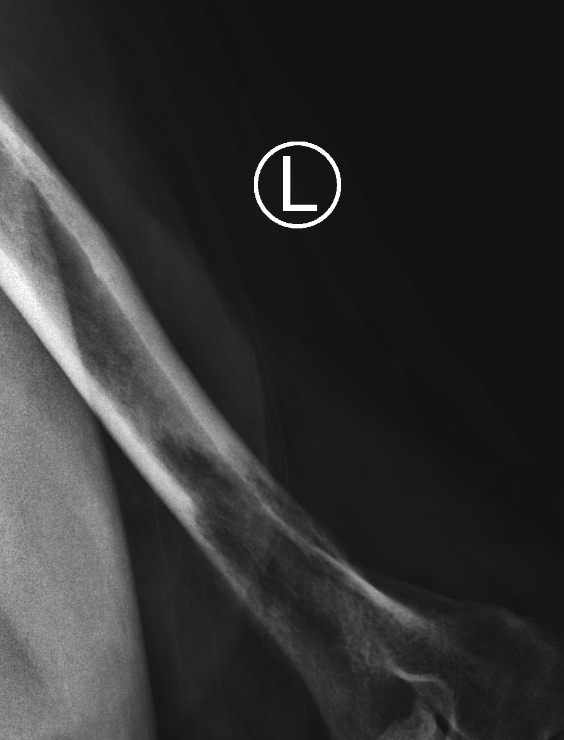 Moth-eaten (Type 2)- Multiple lytic areas with broad zone of transition  aggressive
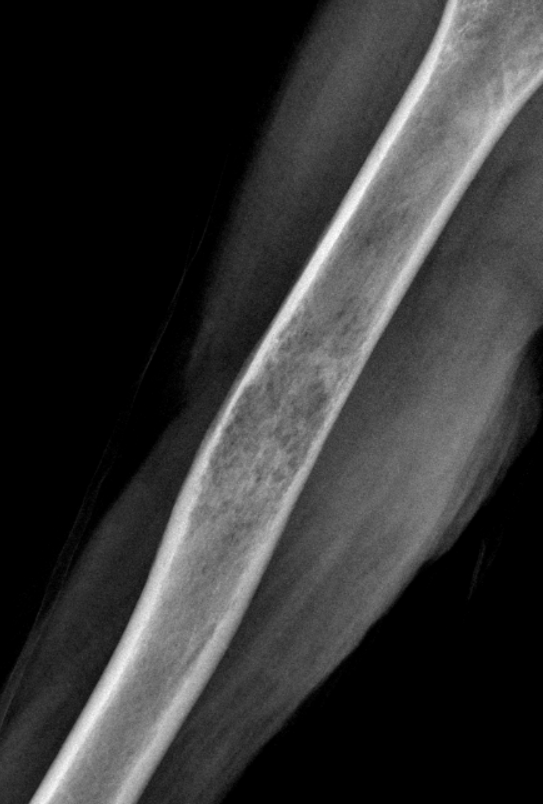 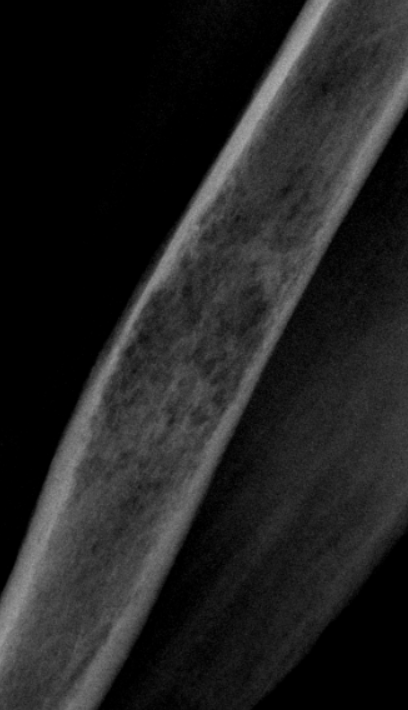 Permeative (Type 3)- Ill defined margins with broad zone of transition
 aggressive
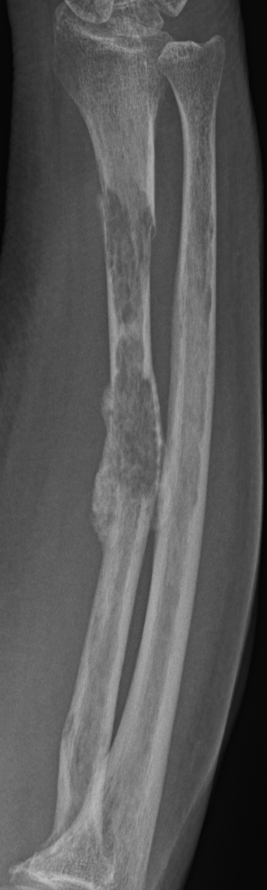 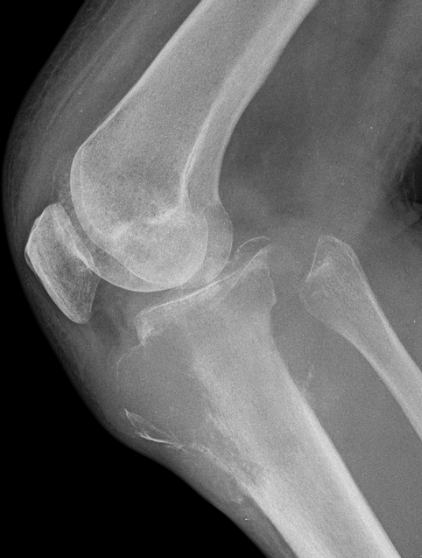 Evaluation of bone tumors- Radiographs
Periosteal reaction
Unilamellated- Single layer of reactive periosteum 
Multilamellated- Multiple layers (onion skin) periosteal reaction 
Codman Triangle- Elevated periosteum creating an angle with the cortex 
Sunburst- Spiculated, hair-on-end periosteal reaction
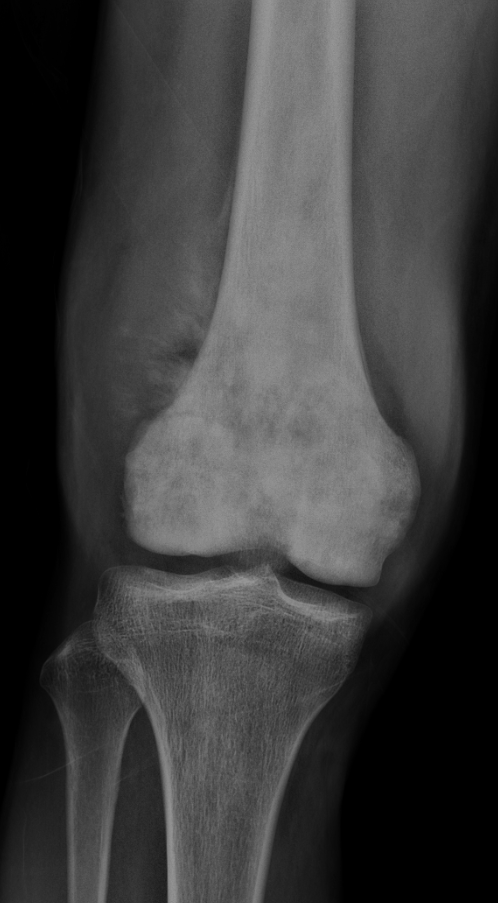 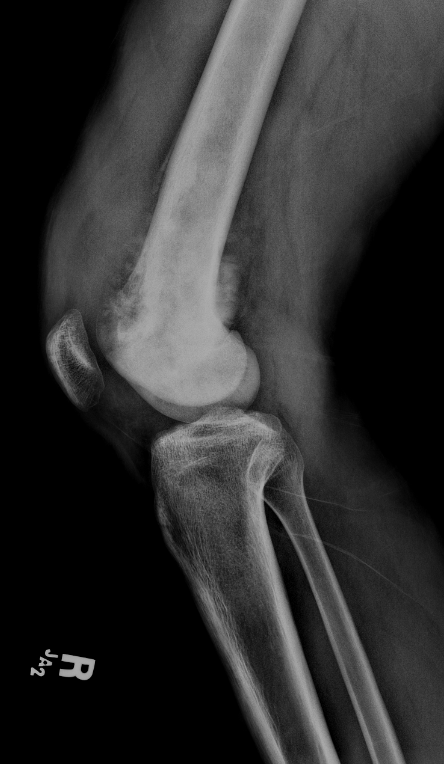 Cortical Involvement 
Endosteal scalloping 
Saucerization
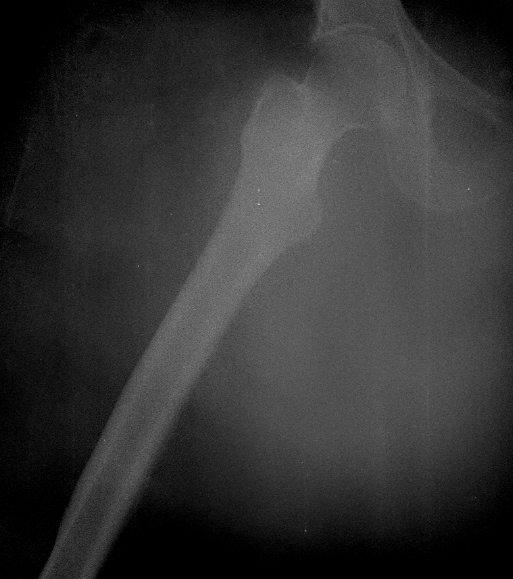 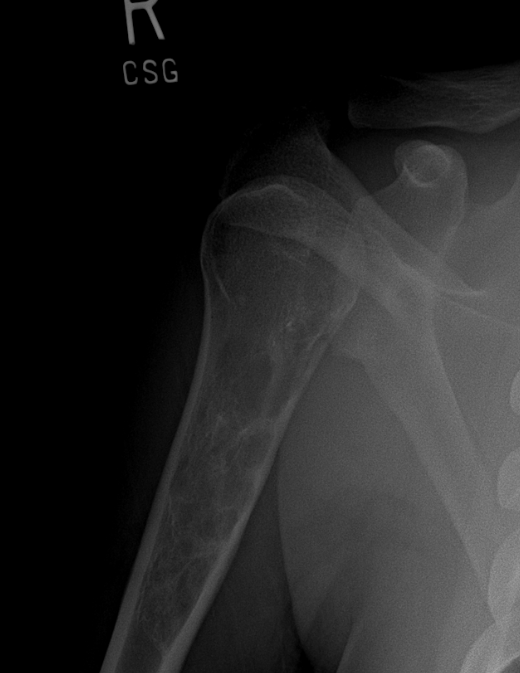 Evaluation of bone tumors- Radiographs
Lesion density/ tumor matrix 
Chondroid 
Osseous 
Fibrous 
Fat
Cystic 

Location
Epiphysis / Apophysis 
Diaphysis 
Metaphysis
Evaluation of bone tumors- Radiographs
Patient Age 

Size and Number of lesions
Evaluation of bone tumors- MRIProtocol & Approach
Evaluate for aggressive features including cortical destruction, soft tissue mass,
    adjacent marrow edema, and periosteal reaction

Evaluate the matrix by MRI if possible (i.e. chondroid, cystic) 

If gadolinium contrast is administered, evaluate for the presence or absence of 
     enhancement and define enhancement patterns
Contrast is especially useful to evaluate a possible soft tissue component (‘dirty
     edema’ versus possible soft tissue component)

Evaluate for additional lesions
Routine Shoulder MRI Protocol
Common Cases
Osteosarcoma
Multiple different types of Osteosarcomas (conventional, parosteal, periosteal  etc.) 
Conventional by far the most common and discussed in the following 

Malignant, highly aggressive bone tumor 

Most common malignant bone tumor in children/adolescents ( most common age range 10-25 years) 
Older patient often secondary Osteosarcoma ( e.g. Paget’s, history of radiation)

Long bones most commonly affected (50% around the knee), typically arising from the metaphysis 

Density ranges from lytic to densely sclerotic 

Demonstrates typical aggressive features (Cortical destruction, wide zone of transition, associated soft 
       tissue mass) 

On MRI: Heterogenous mass on fluid sensitive sequences with intense enhancement of marrow and 
      associated soft tissue mass
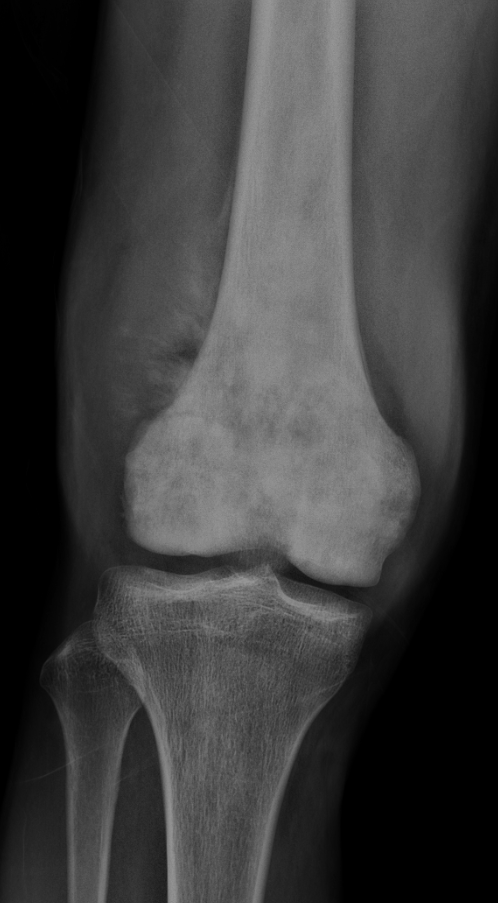 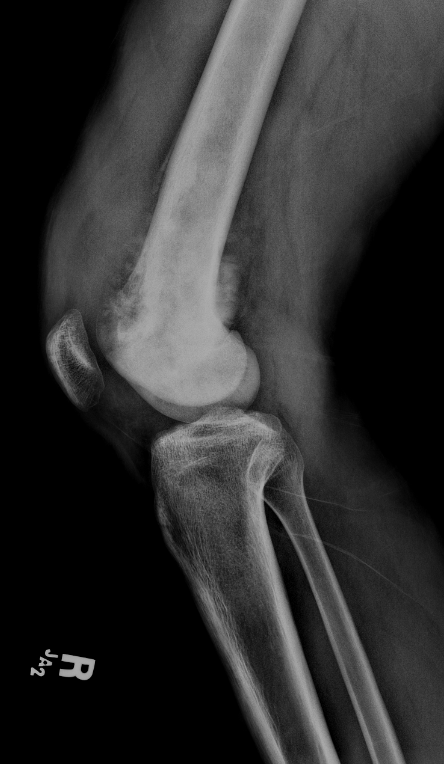 19 year old male presenting with knee pain
MRI in the same patient demonstrates abnormal signal and enhancement, most pronounced in the metadiaphysis
     with cortical breakthrough and extension into the surrounding soft tissues/musculature
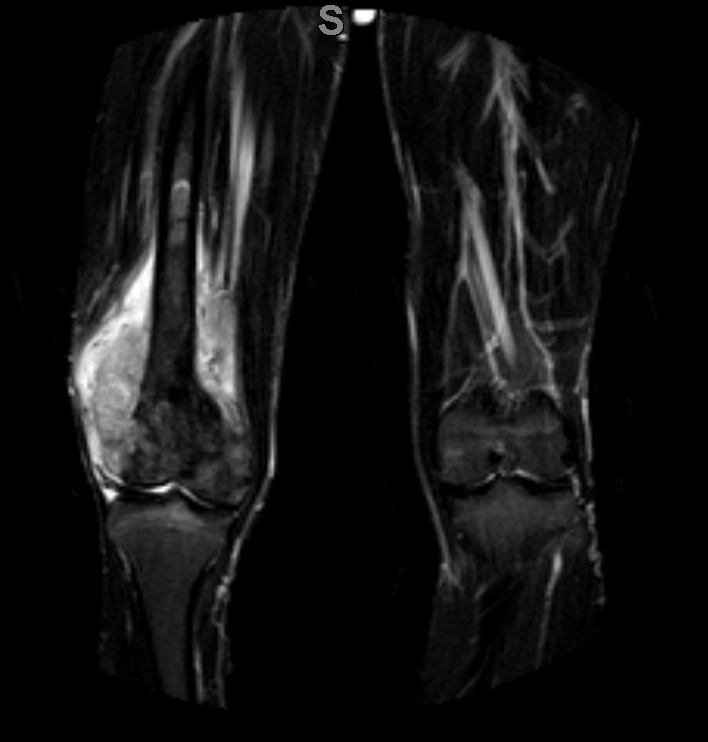 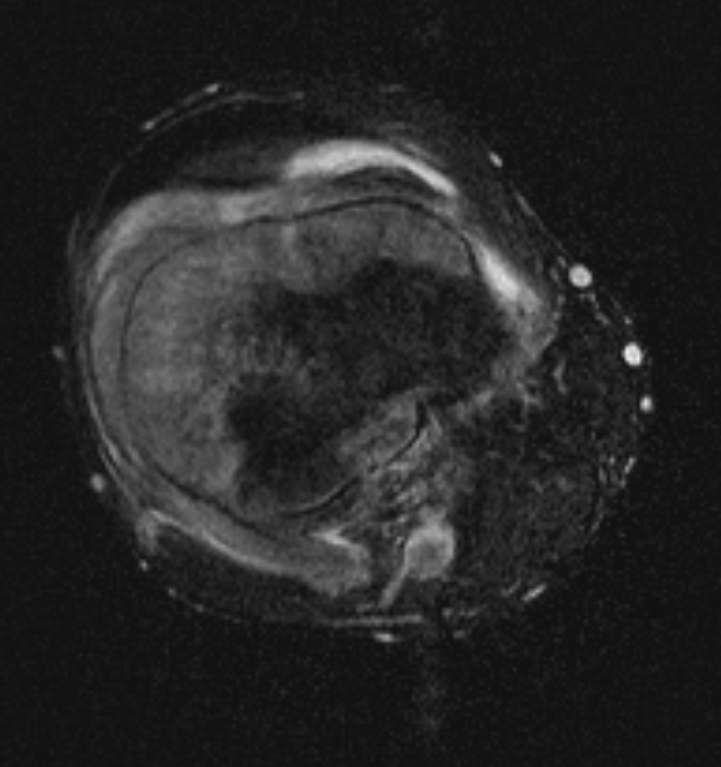 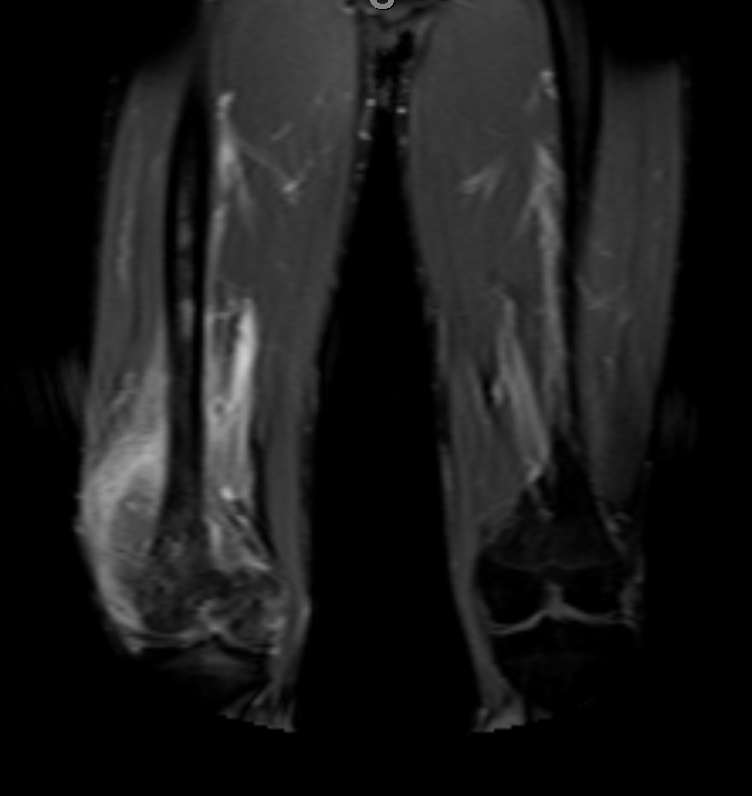 T2
STIR
Post contrast
Ewing's Sarcoma
2nd most common sarcoma in children and adolescents 

Location: Diaphysis or metadiaphysis of long bones with up to 25 % of Ewing’s sarcomas located in flat bones (e.g. ilium, scapula)

Demonstrates typical aggressive imaging features (often associated with a large soft tissue mass)
Periosteal reaction often lamellated (Osteosarcoma shows sunburst pattern more often, however imaging features overlap )
Bone and lung metastasis are common
CT of the same patient demonstrates typical appearance 
of Ewing’s Sarcoma: Large soft tissue mass         centered in the 
right iliac bone with associated bony destruction and 
extension into the surrounding musculature
Large lytic lesion          centered in the right hemipelvis seen on radiograph in a 16 yo patient who was worked up for RLQ pain to rule out appendicitis
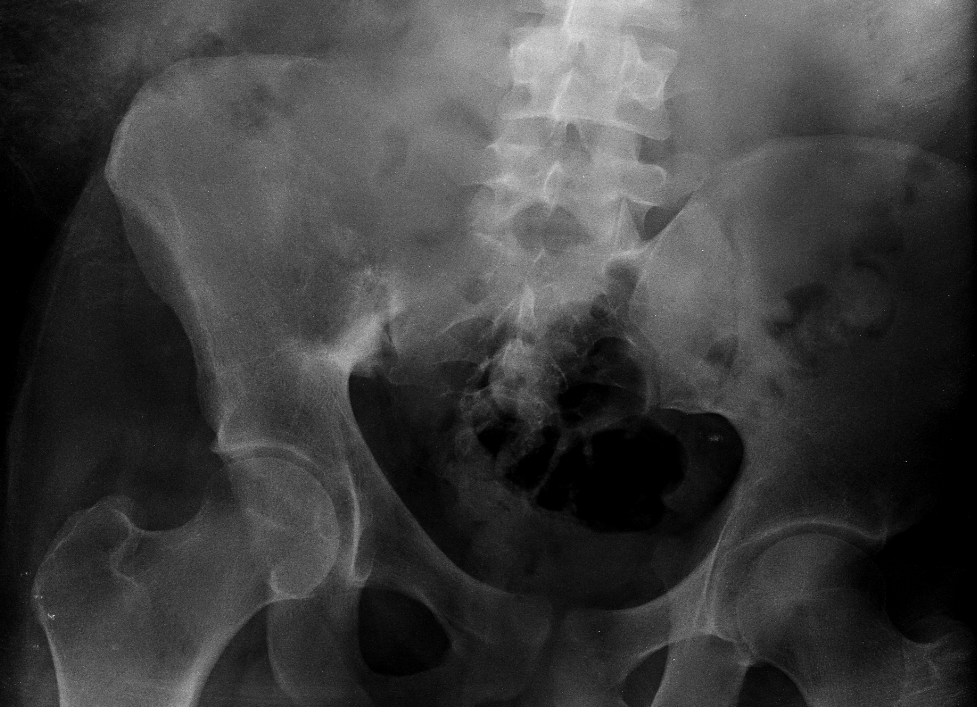 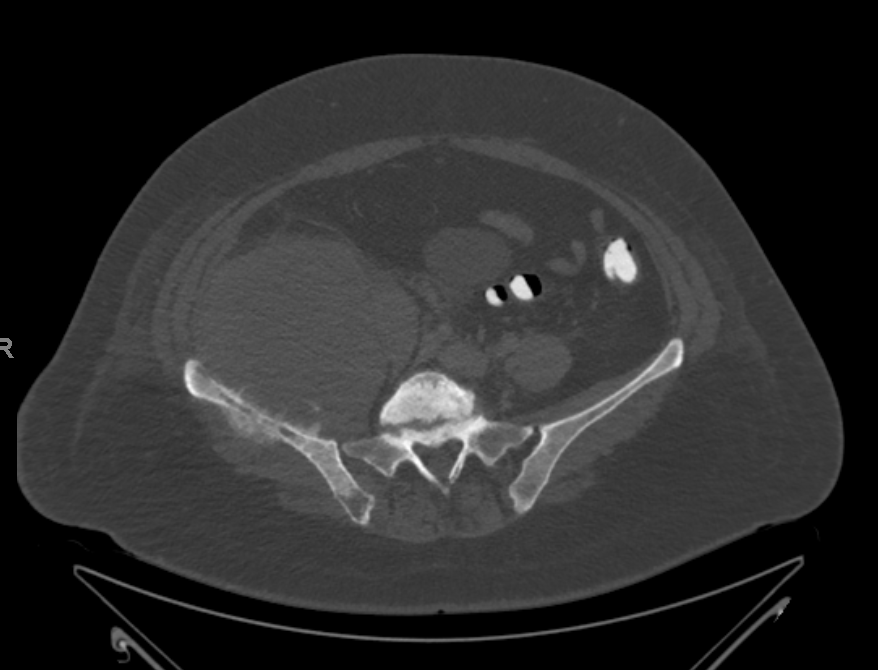 Chondrosarcoma
3rd most common primary malignant bone tumor 
Chondroid tumor matrix  (variable expression, lesion might be almost entirely cystic) 
Central, metaphyseal, endosteal cortical thickening as well as scalloping can be seen
Peak incidence 50-70 years of age (but wide age range, can be also seen in younger patients) 
Can have a nonaggressive appearance 
Large lesions, lesion growth or increasing pain should raise suspicion for  Chondrosarcoma
Note the chondroid matrix of the large mass on CT obtained during biopsy
MRI (next slide) shows a large mass involving almost the entirety of the right iliac bone with cortical destruction,
     areas of necrosis, and a enhancing soft tissue component
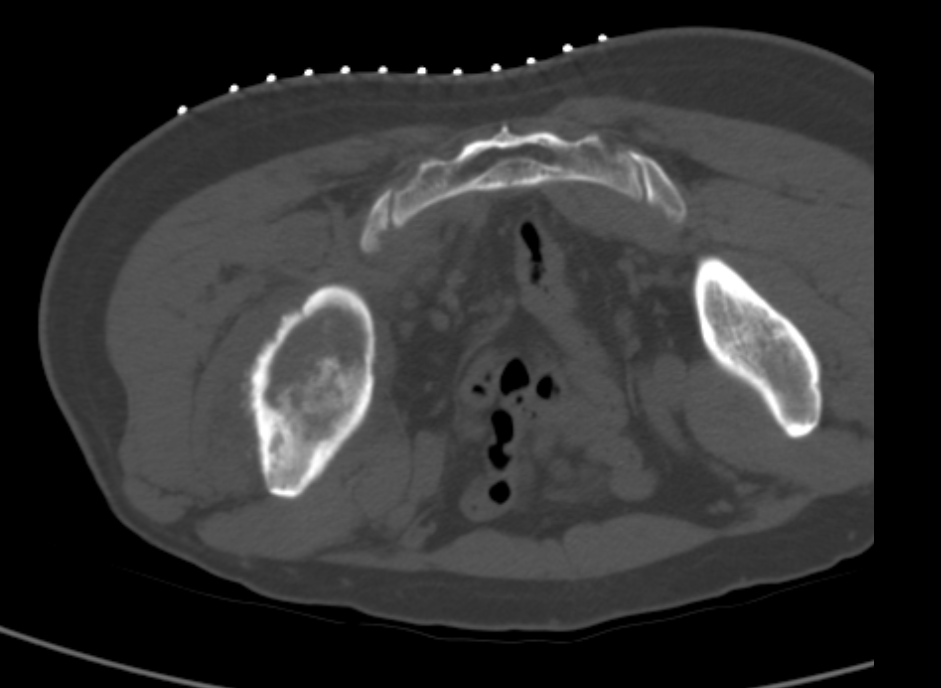 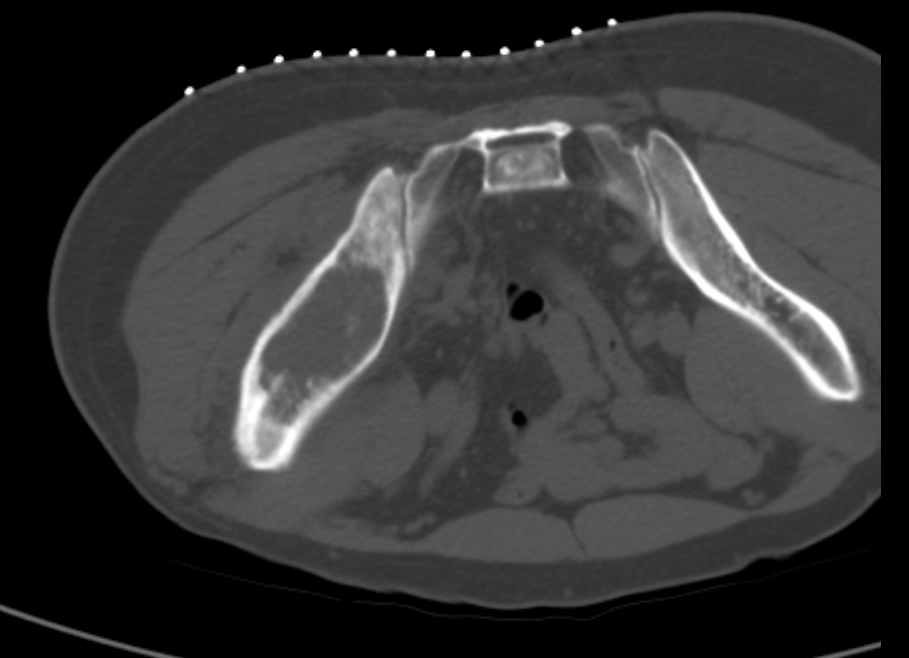 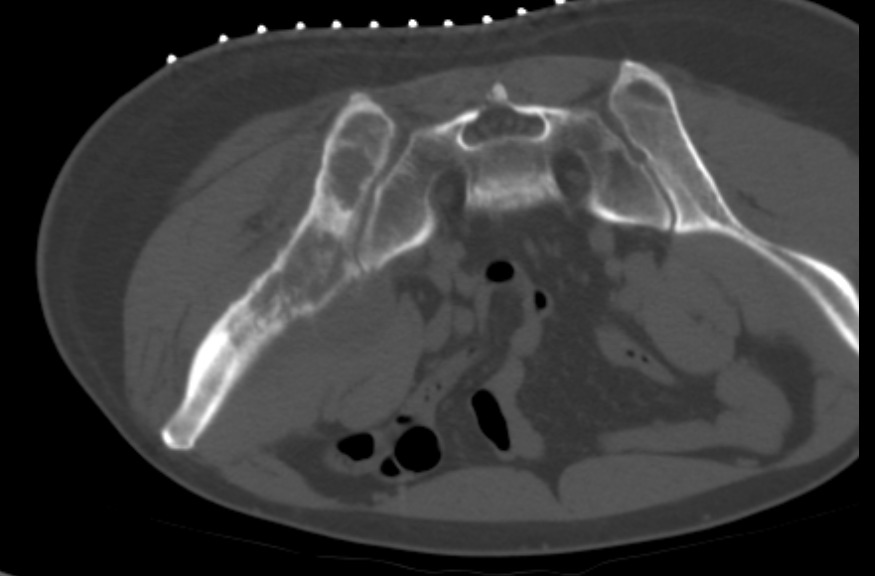 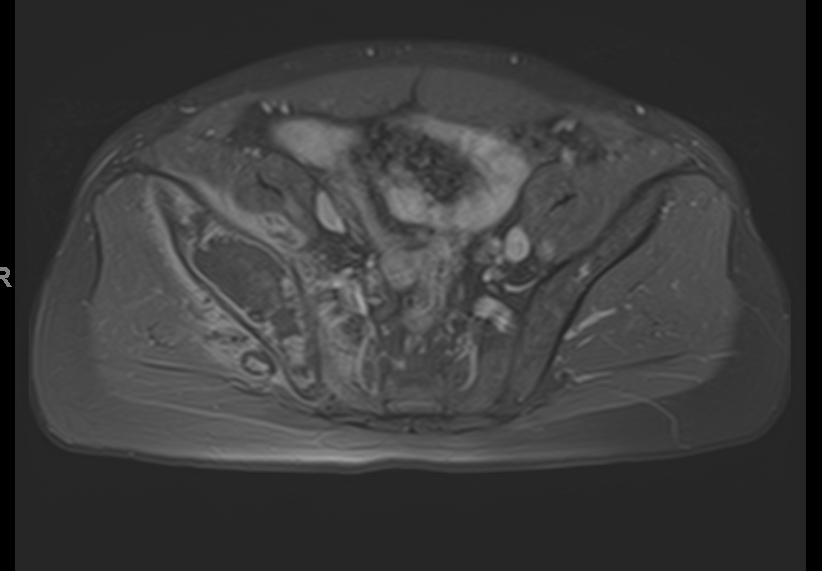 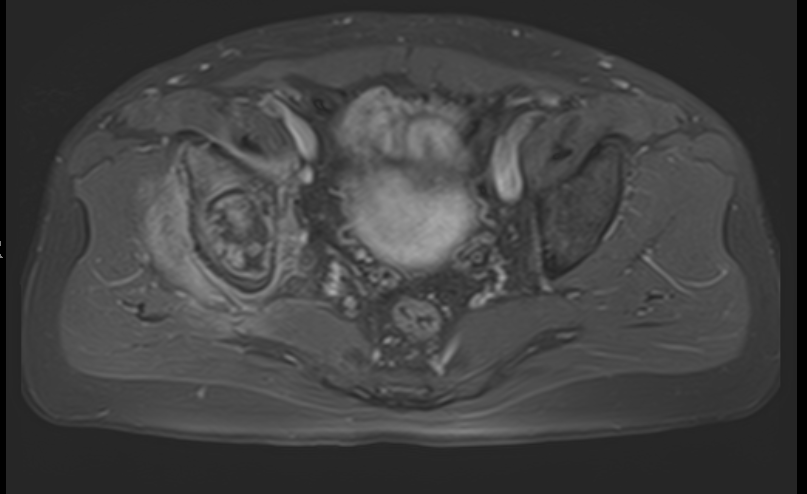 Peripheral and septal enhancement is noted 
around lobulated cartilage
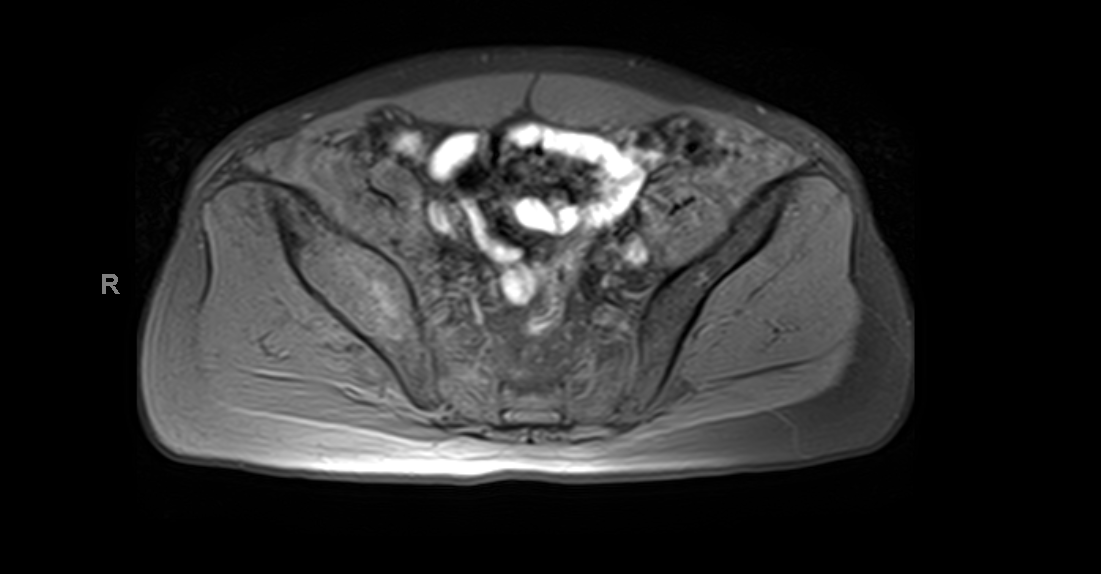 Post contrast axial
Post contrast axial
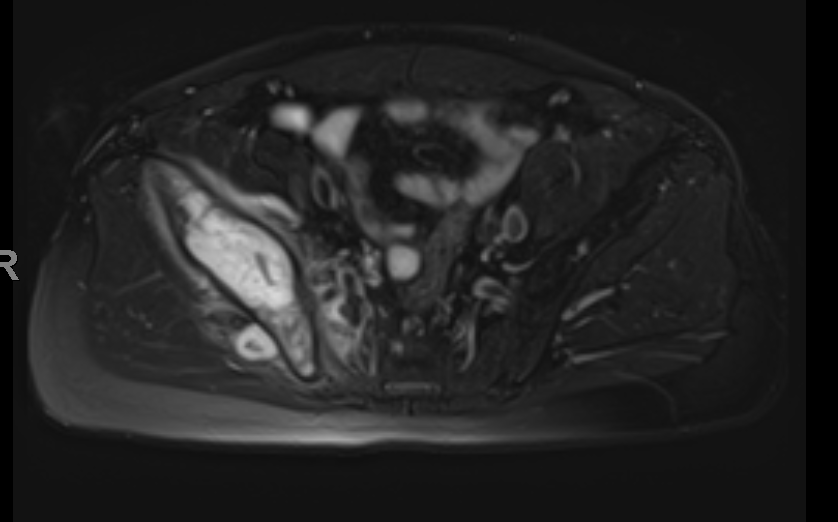 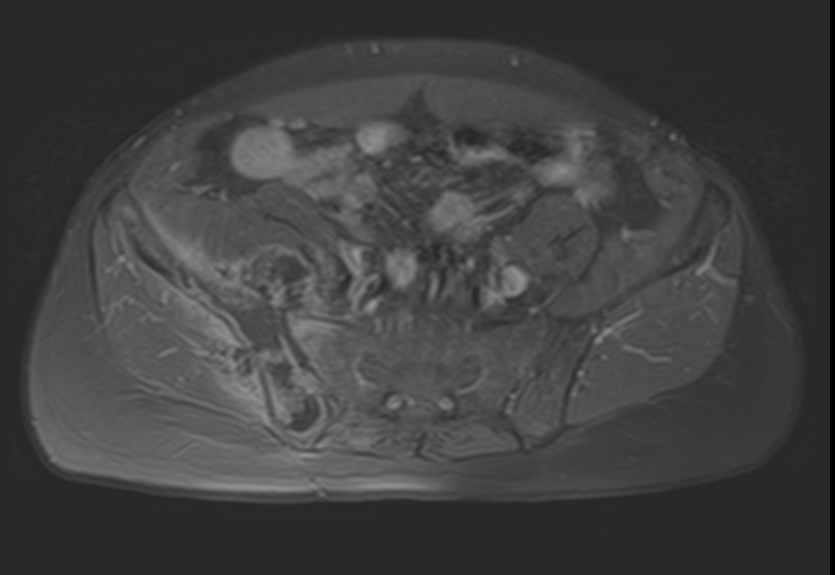 Mass fairly isointense to skeletal muscle
Lobulated high signal intensity
Pre contrast axial T1
Axial T2
Post contrast axial
Chest radiograph and scout images of a CT shoulder in a different patient demonstrate a large mass in the region of the left scapula 
     containing multiple areas of calcifications
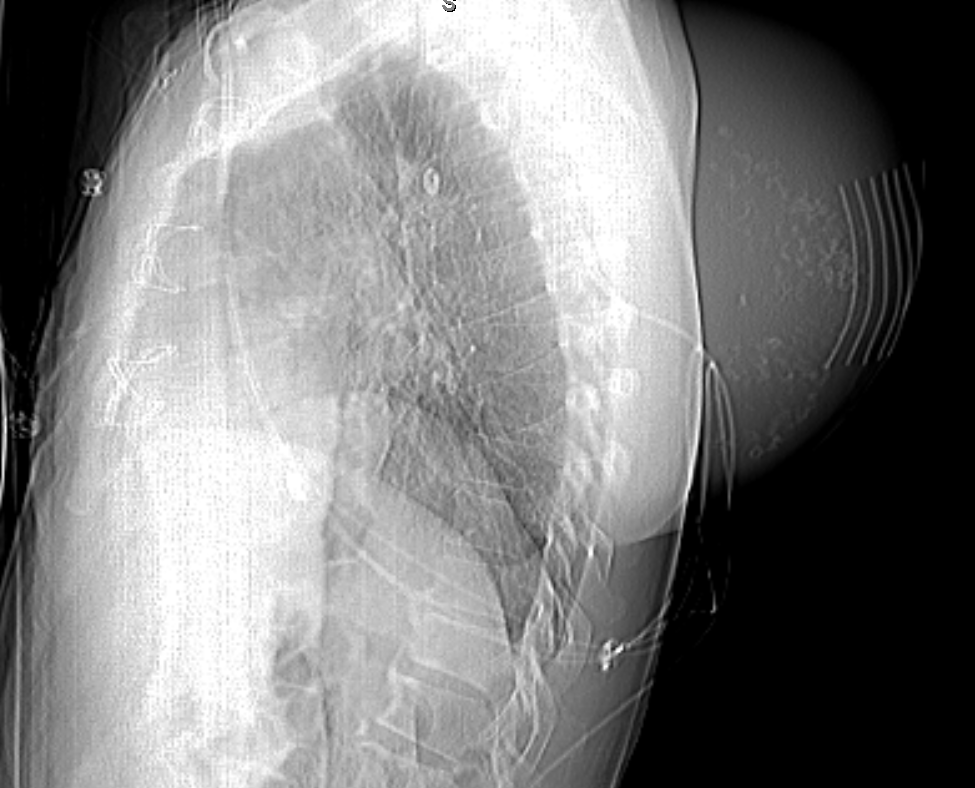 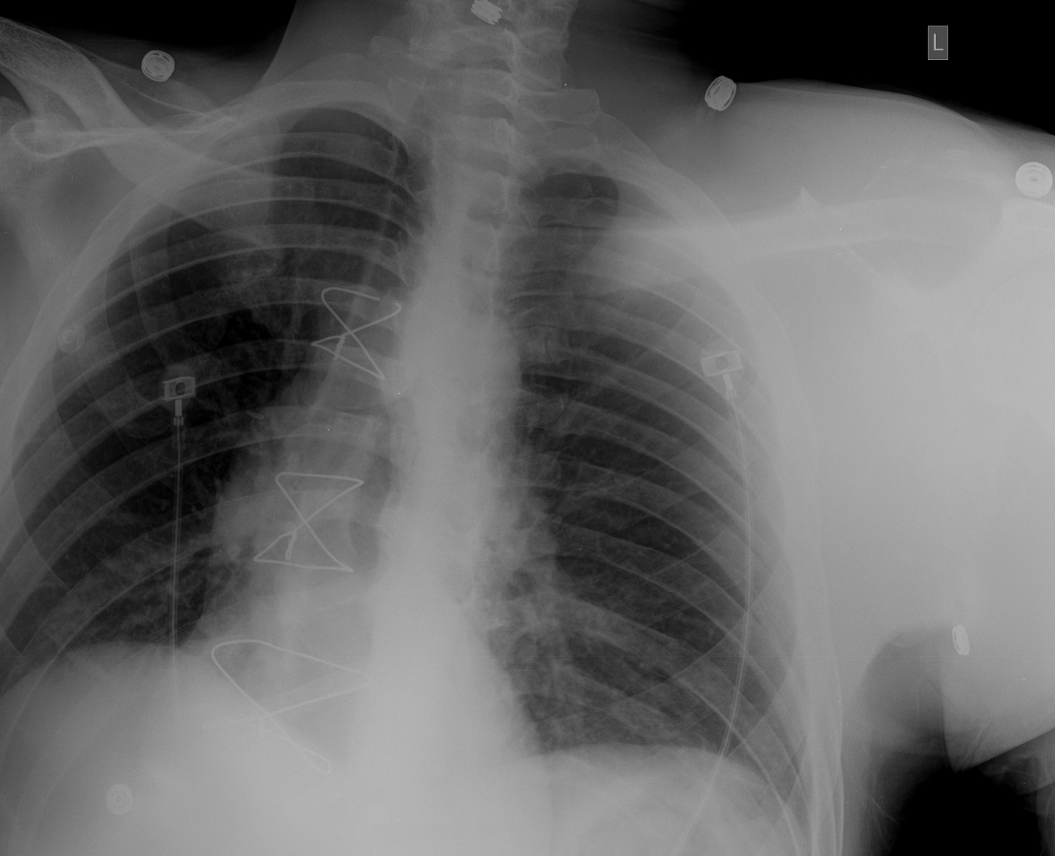 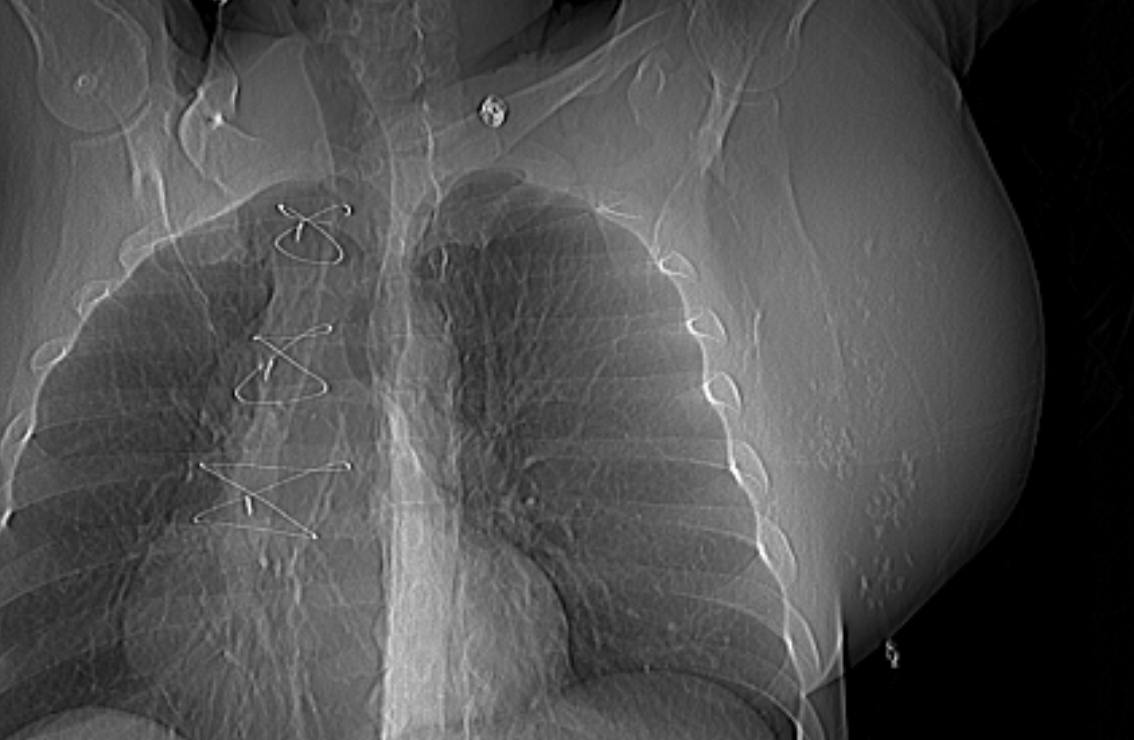 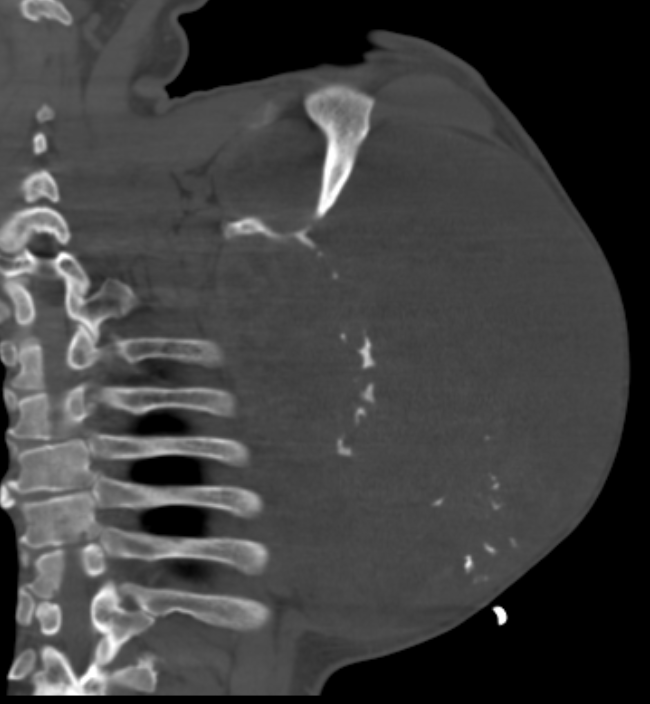 CT shows a large mass arising from the body of the left 
      scapula, with extensive soft tissue component, eroding and
      destroying the majority of the scapular body, and containing 
      multiple coarse/lobular calcifications suggestive of chondroid    
      matrix. Biopsy result revealed chondrosarcoma.
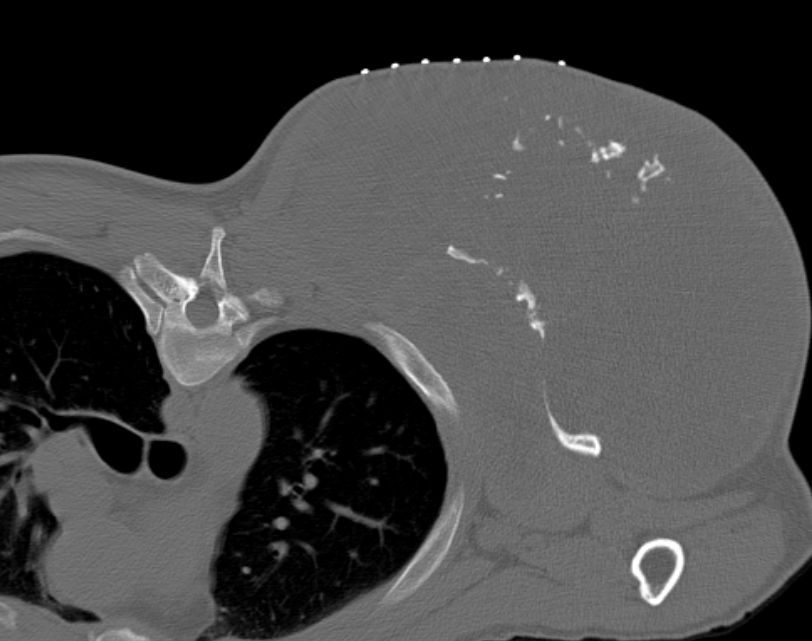 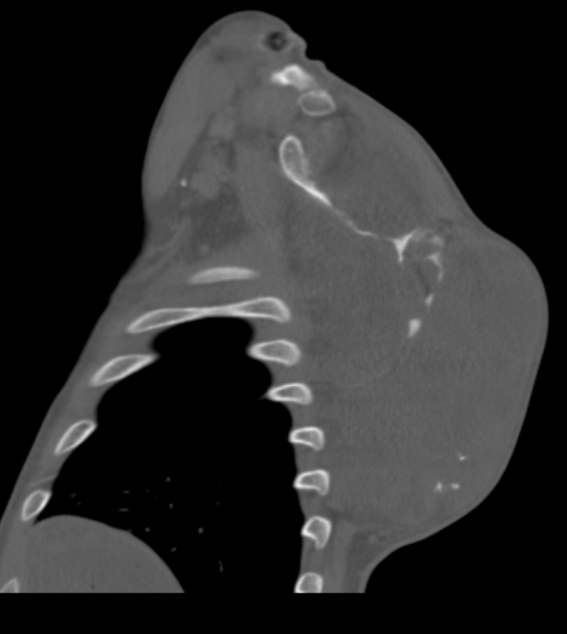 Metastasis / Multiple Myeloma (MM)
Lytic metastasis          , and multiple myeloma are very 
      similar in appearance  
 Should be in the differential  in any patient with 
       new lytic lesion(s) above the age of 40 

Tumors with purely lytic metastasis: Lung, Renal cell cancer
     Thyroid, Breast, GI, neuroblastoma  (variable)
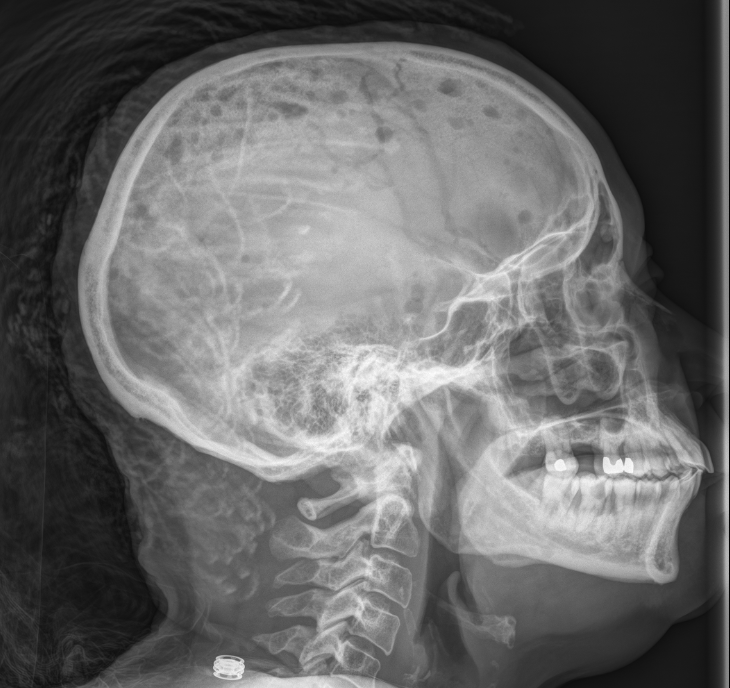 Multiple ’punched-out’ lytic lesions in patient with MM, a typical appearance
Lytic Metastasis
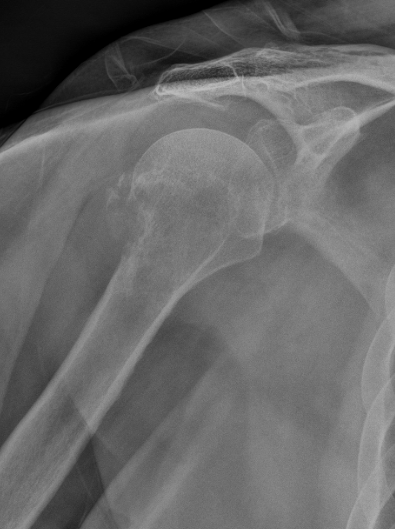 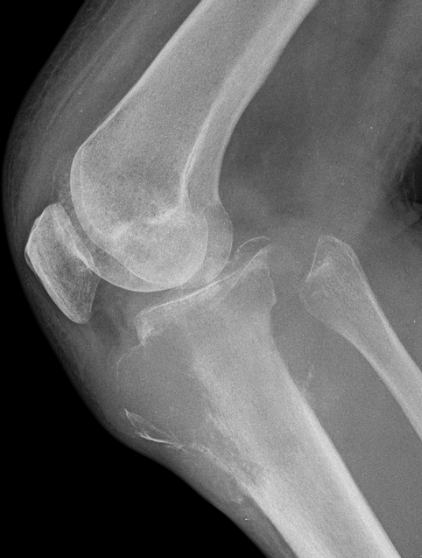 Expansile lytic lesion with 
wide zone of transition in the 
proximal anterior tibia
Expansile metastasis are  
     associated with renal or 
     thyroid cancer (variable)
Pathologic destruction 
of the greater tuberosity
Multiple Myeloma (MM)
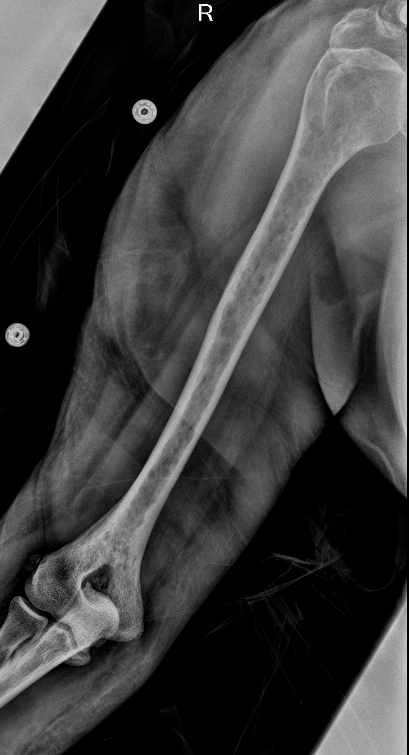 Most common primary bone tumor
Solitary lesion: plasmacytoma 
Monoclonal gammopathy of undetermined significance (MGUS):
Precursor to MM (1% per year) 
Sclerotic form of MM rare ( 5%)
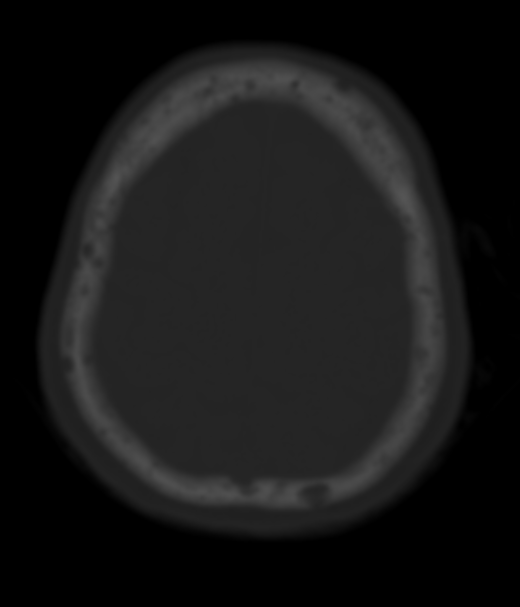 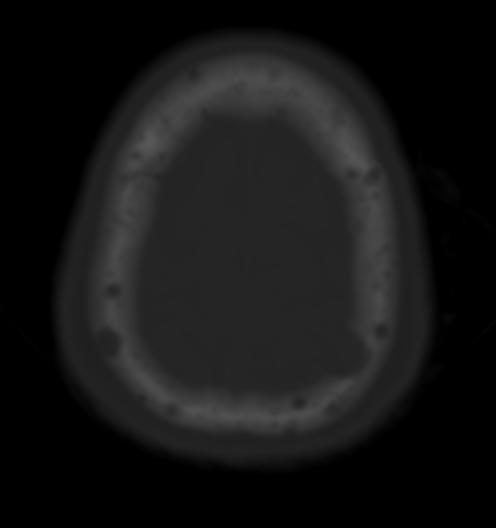 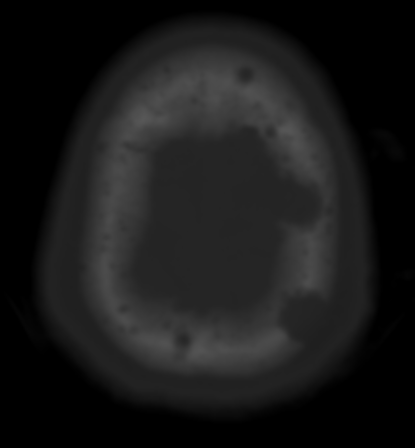 ’Punched-out’ lytic lesions in patient with MM on head CT
Sclerotic Metastasis
Tumors with purely sclerotic metastasis: Prostate, breast, bladder, GI (carcinoid), Lung (Small cell lung cancer),
     medulloblastoma
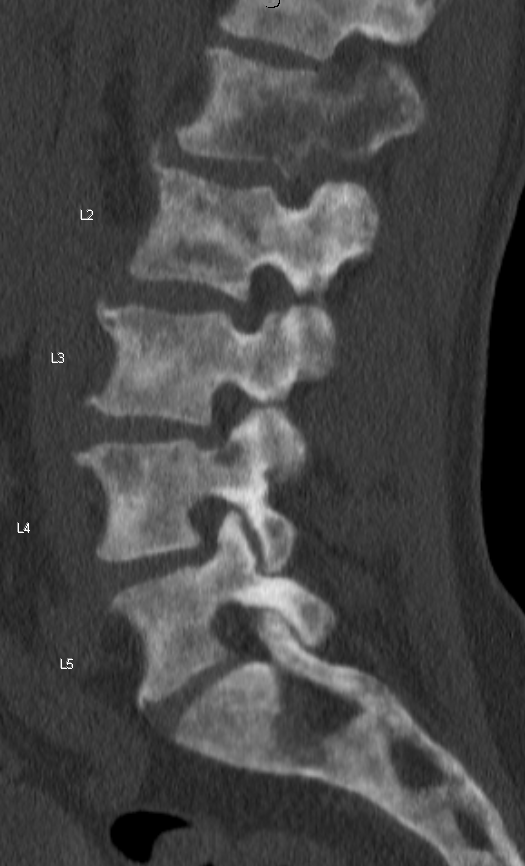 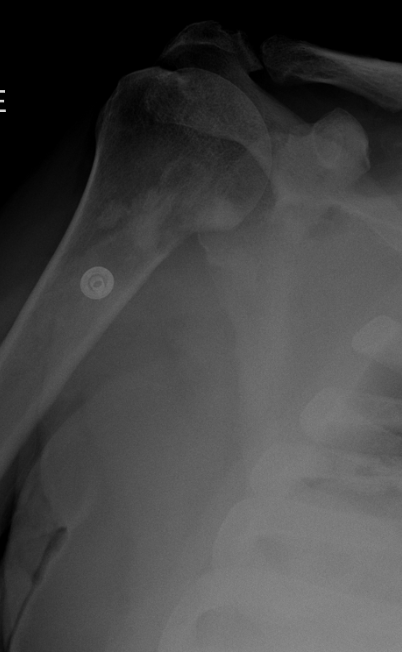 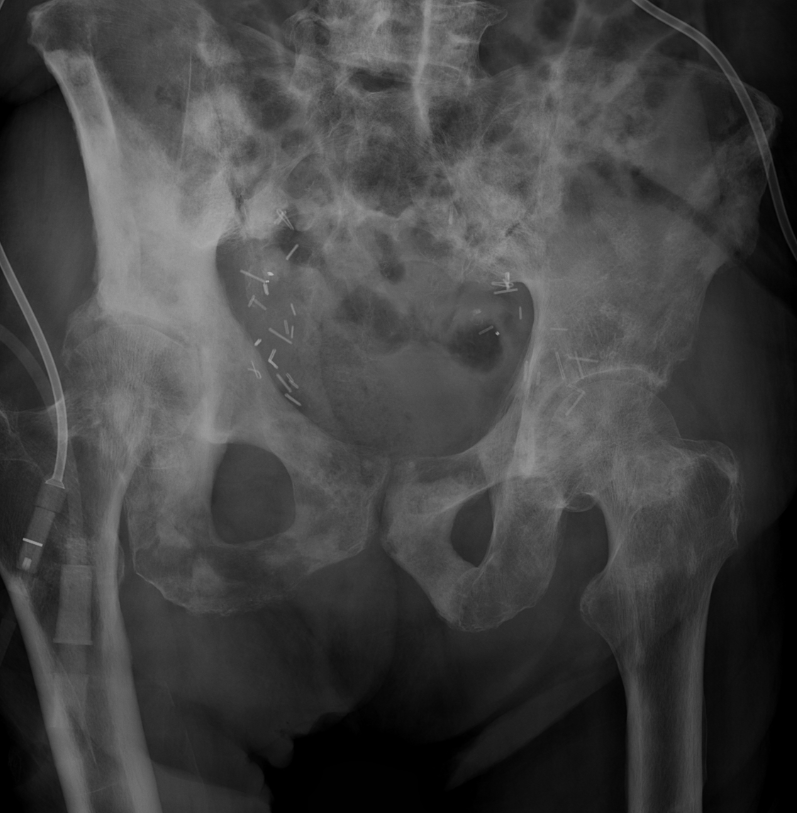 Fibrous Dysplasia
Benign condition 

Can be seen in any bone, however certain locations are more common 
Tubular bones, pelvis, ribs, skull and facial bones preferred 

Density varies from lytic to densely sclerotic 

Lesions can causing some degree of expansion/bowing of the bone 

No aggressive features seen (e.g. periosteal reaction, cortical breakthrough etc.)
Fibrous Dysplasia
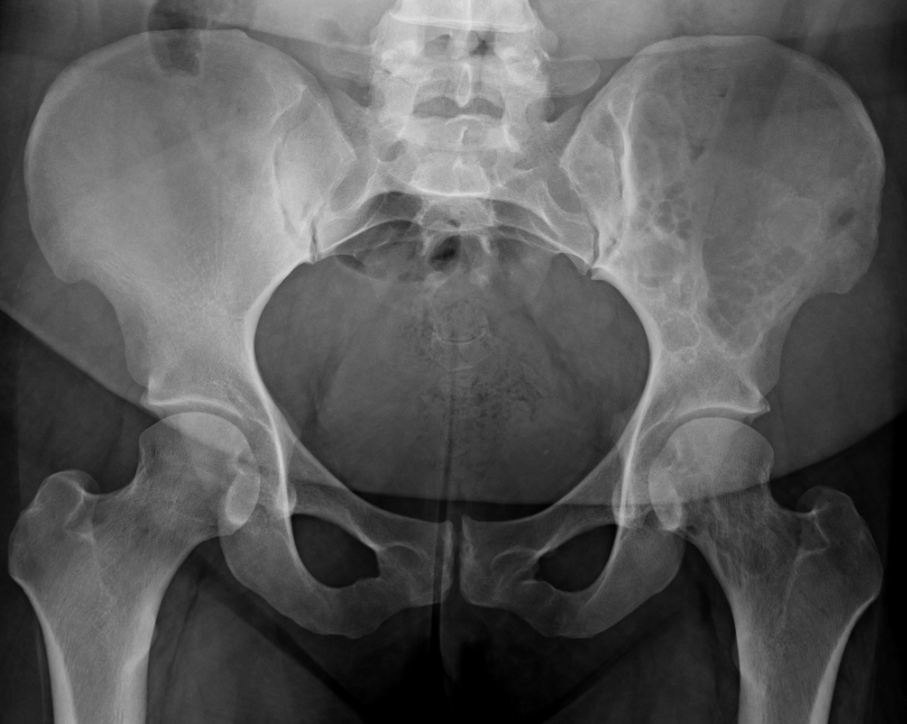 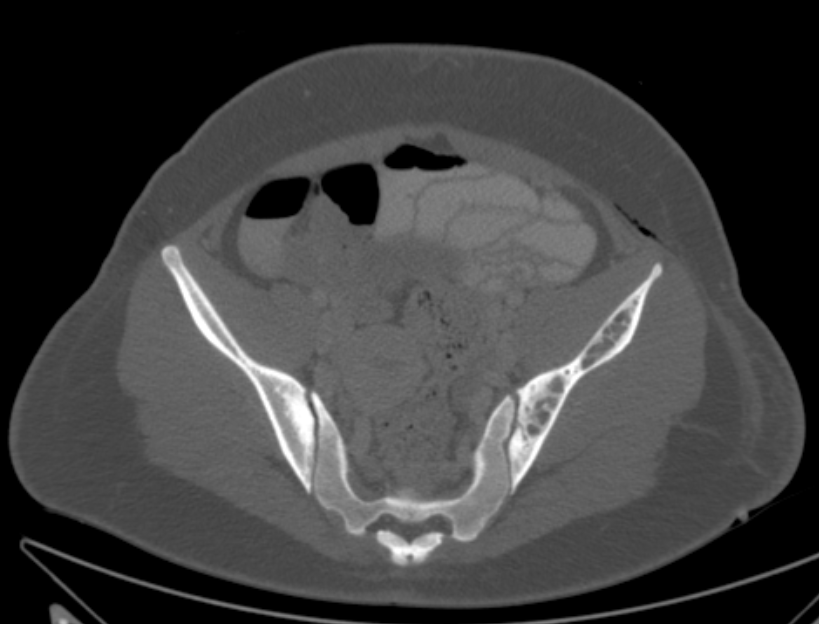 Mixed density lesion involving the 
left hemipelvis and proximal left femur
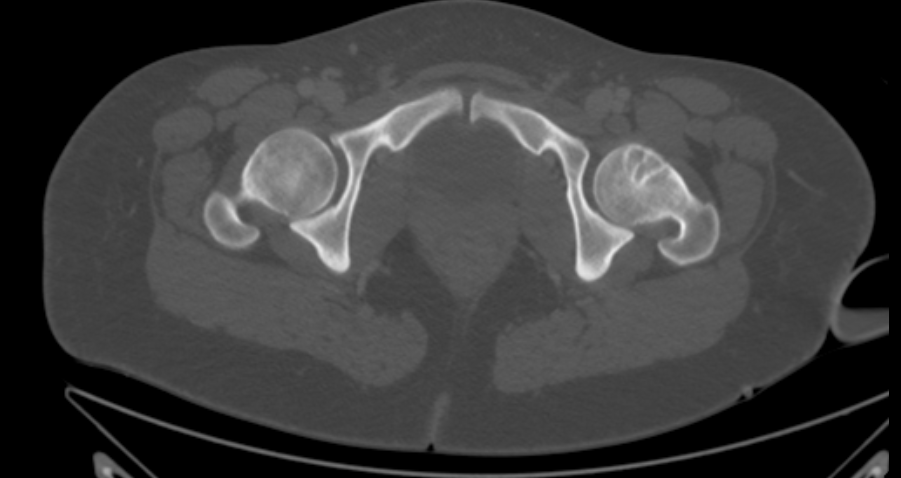 Fibrous Dysplasia
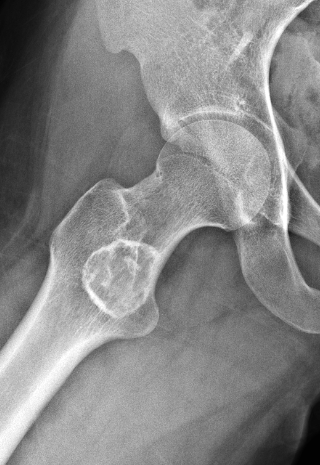 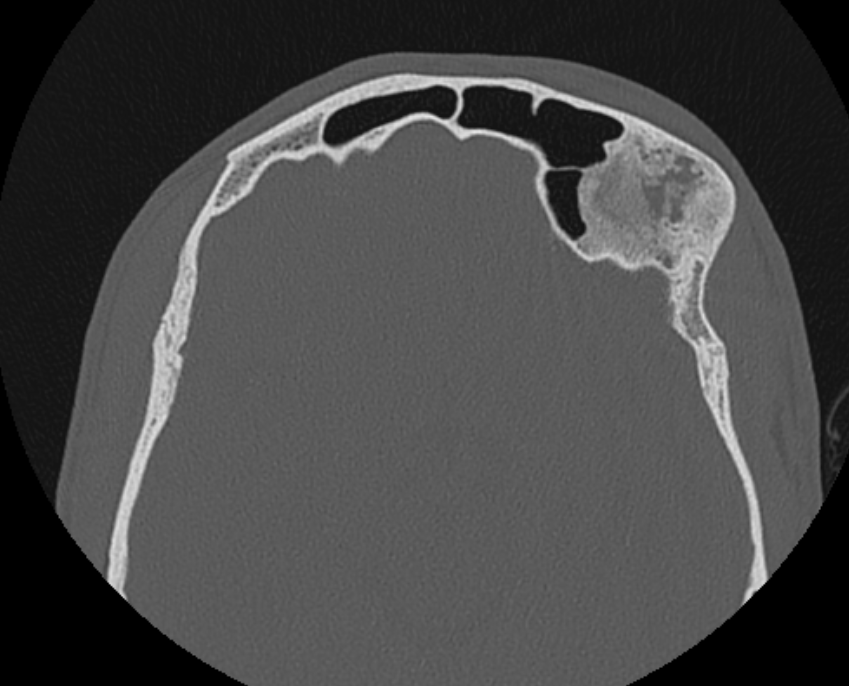 Expansion of the left frontal sinus 
with ‘ground-glass’ appearance
Mixed density lesion with 
thick sclerotic borders
Note the similarity of these rib lesions
Further imaging and biopsy may be necessary to distinguish between lesions at times
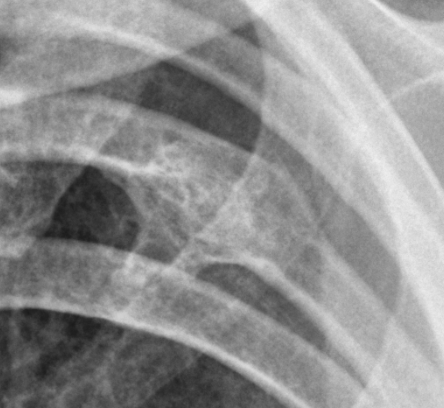 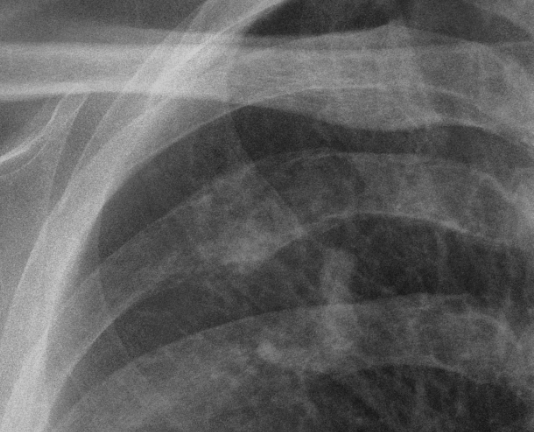 Fibrous dysplasia
Lytic metastasis
Giant cell tumor (GCT)
Usually benign lesion ( 5% are malignant) 
Originates in metaphysis and extends into epiphysis
Often extends to end of bone 
Narrow transition zone with non-sclerotic margins  
Unique appearance 
Can have fluid levels on MRI 
High recurrence rate
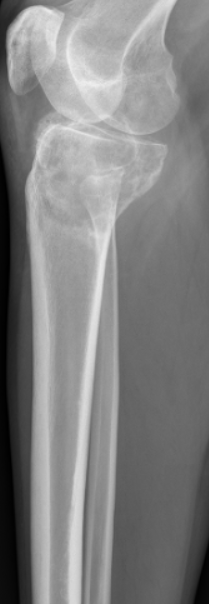 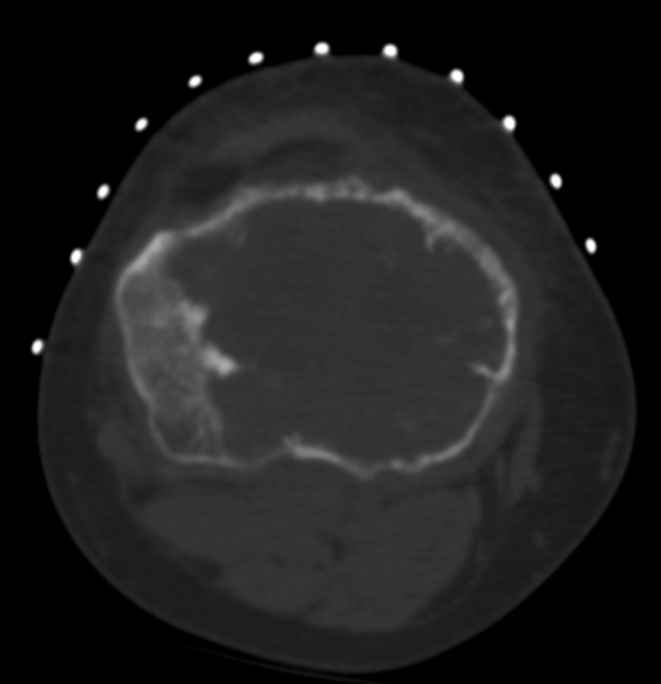 Corresponding CT  of the 
same patient (obtained during biopsy) shows large lytic lesion with areas of cortical thinning/destruction 
Biopsy result revealed GCT  with atypical features
MIR in the same patient  6 month later status post neoadjuvant chemotherapy to assess for treatment response shows 
marked interval increase in size of the lesion 
T2 images demonstrate large heterogenous mass with nodular/whorled features
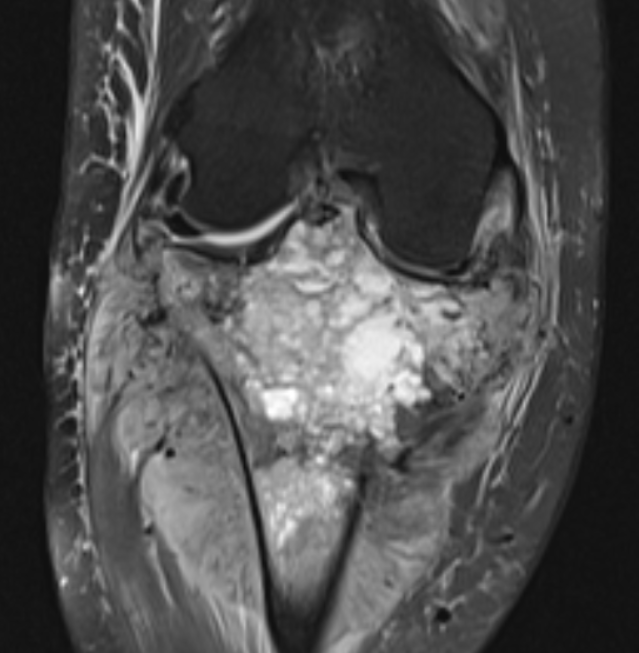 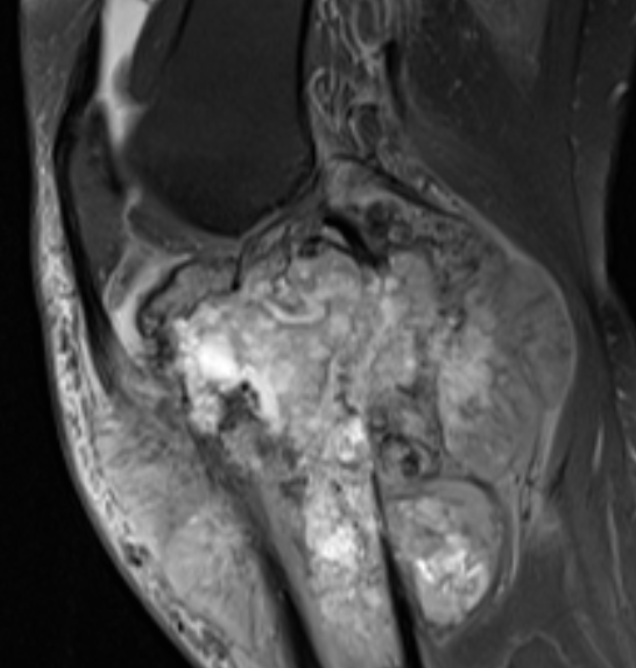 Coronal T2
Sagittal T2
Nonossifying Fibroma (NOF)
Benign lesion 
Cortical based, lytic lesion with sclerotic margin
Often ‘heals’ with age
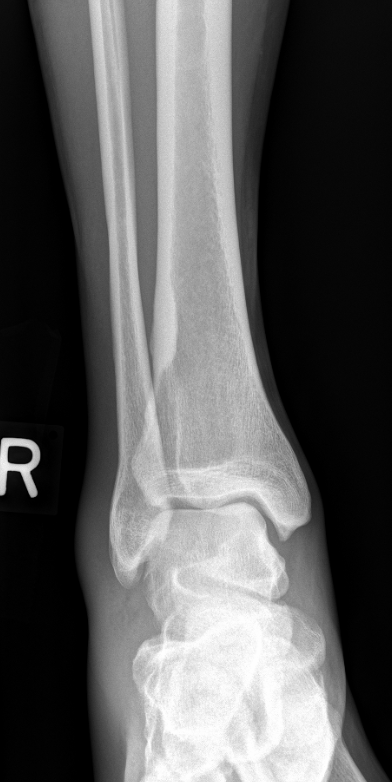 Ossified
 ’healed’
NOF
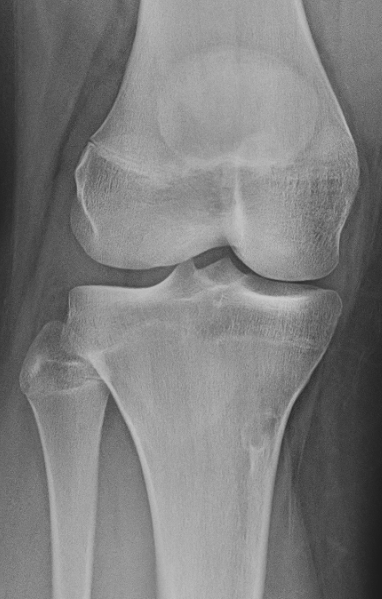 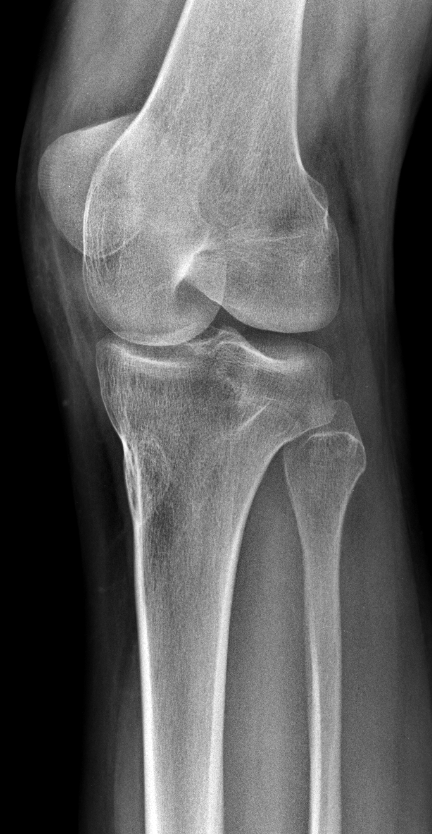 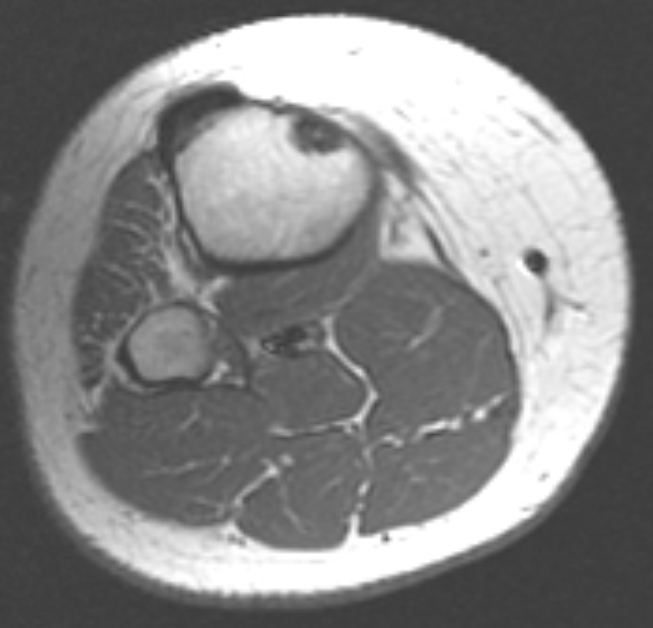 Axial T1
Aneurysmal Bone Cyst (ABC)
Benign cystic lesion 
Primary vs. secondary ABCs (secondary ABCs can arise in various other tumors)
Usually seen in long bones
Also found in the posterior elements in the spine 
Patients are usually < 30 years old 
Lytic, expansile lesion, thin sclerotic margin, may contain septations 
CT and MRI demonstrate fluid levels in most cases 
May demonstrate rapid growth  can simulate a more aggressive lesion
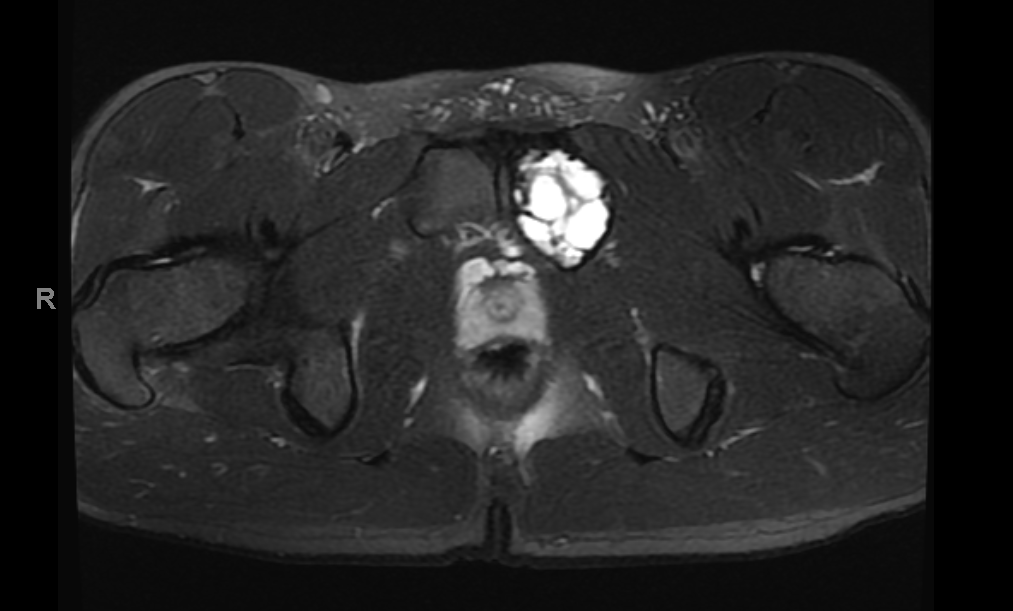 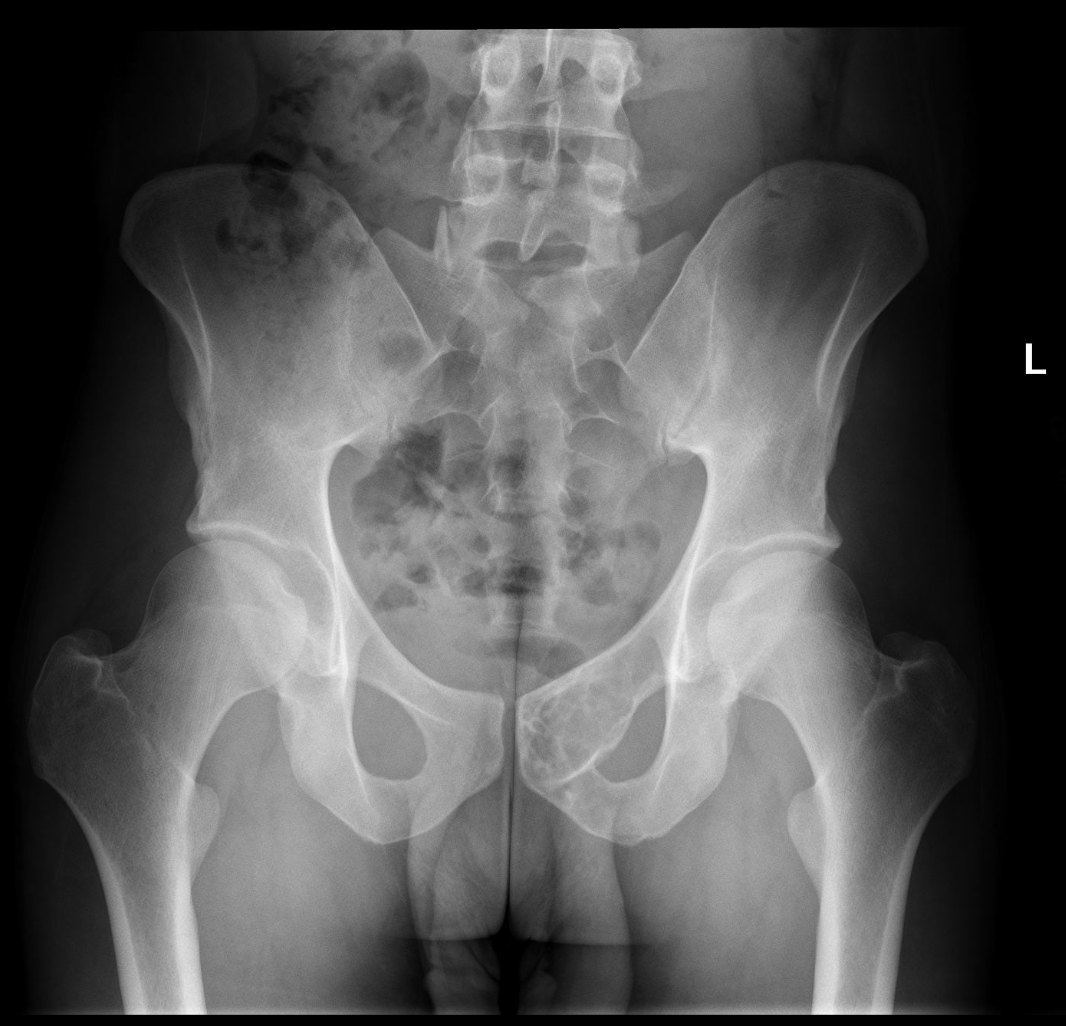 Axial T2
Expansile, lytic lesion with internal septations,
without bony destruction
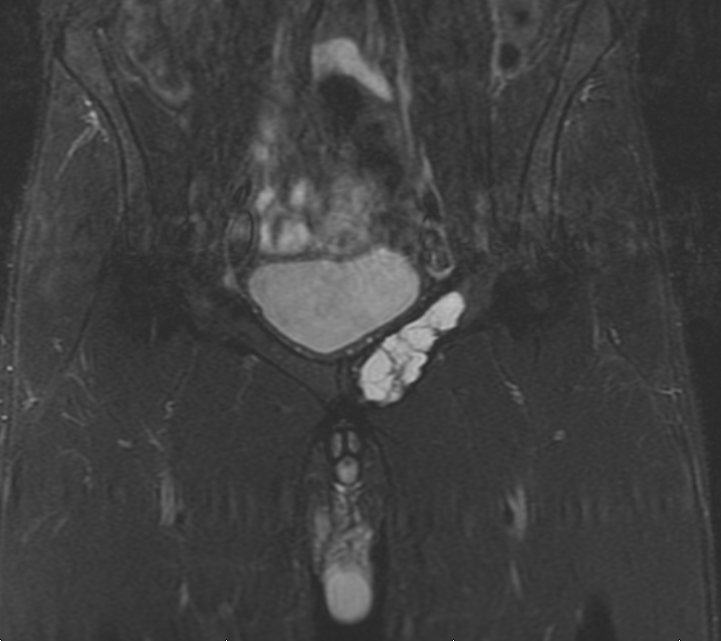 Cor T2
MRI of the same patient demonstrates a 
multiloculated, cystic lesion containing 
multiple layering fluid-fluid levels
Simple (Unicameral) bone cyst
Benign cystic lesion 
First and second decades of life 
Expansile, arising centrally in the medullary cavity, may contain septations and loculations  
ABC usually more eccentric
‘Fallen fragment’ sign  represents fractured fragment of bone
May spontaneously resolve 
No consensus on best treatment option (Steroid injection, curettage etc.)
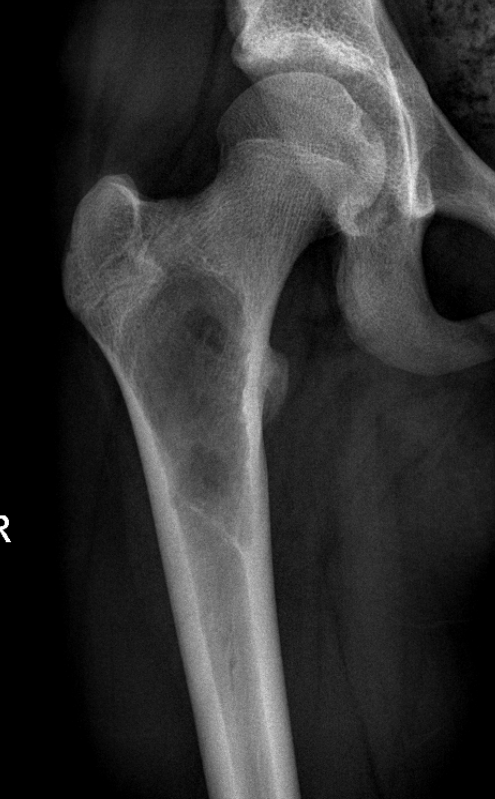 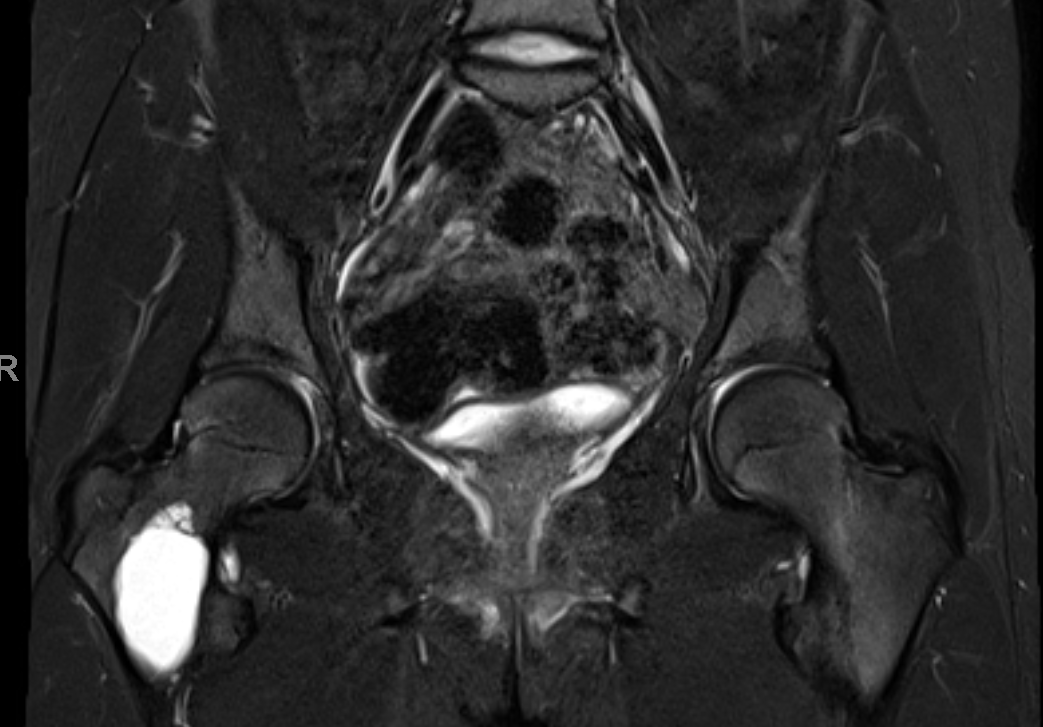 Cor T2
Cyst occupying the medullary cavity with slight extension into the 
Intertrochanteric region, no cortical destruction, fracture 
or soft tissue component
Relatively well circumscribed medullary
 lytic lesion in the proximal femoral 
metadiaphysis
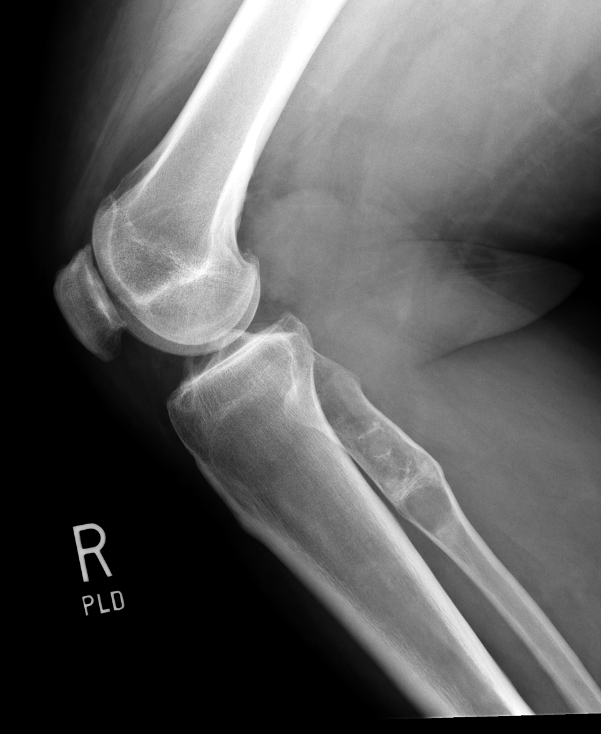 Stable simple
bone cyst in
the proximal fibula
‘Fallen Fragment’ sign indicating a
pathologic fracture 
Representing a fracture fragment resting 
     dependently in the cystic bone lesion 
Pathognomonic for simple bone cyst
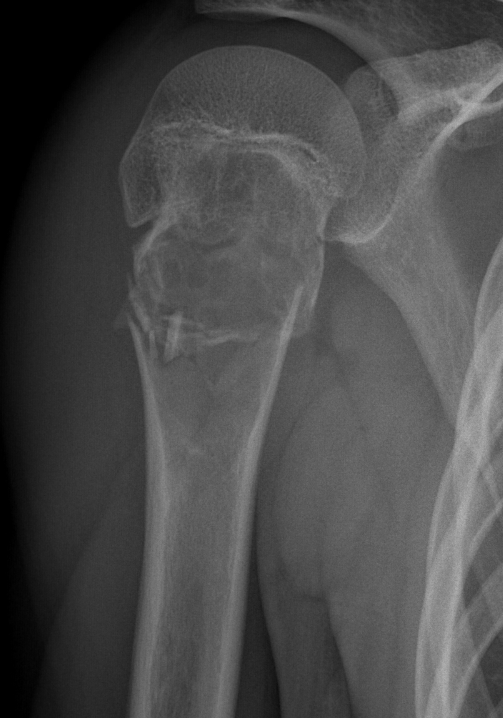 2016
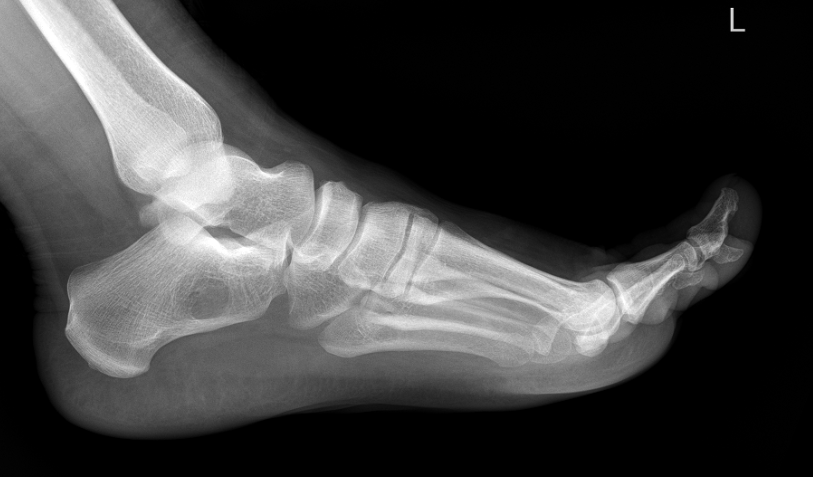 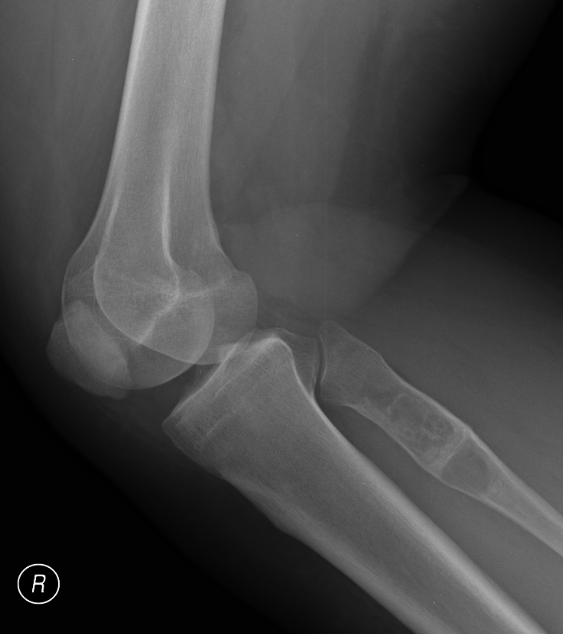 Differential Dx: Intraosseous Lipoma
2009
Enchondroma
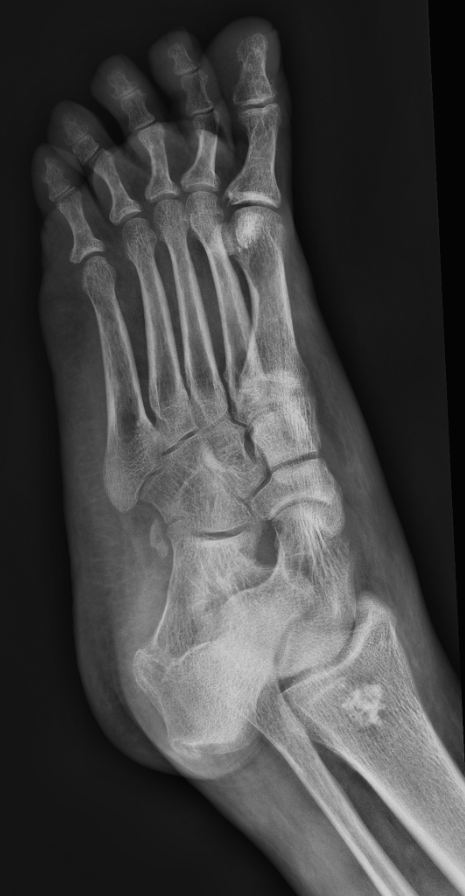 Benign, cartilage forming 
      tumor 
Chondroid matrix, usually 
      central location 
In small tubular bones 
      may be expanded and
      bubbly appearing 

Differential Dx: 
     Medullary bone infarct
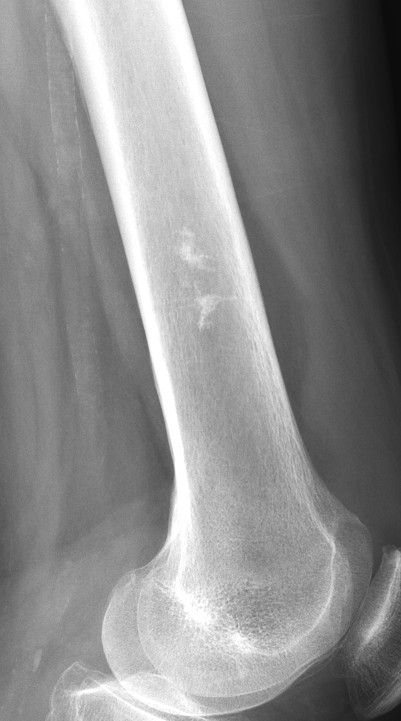 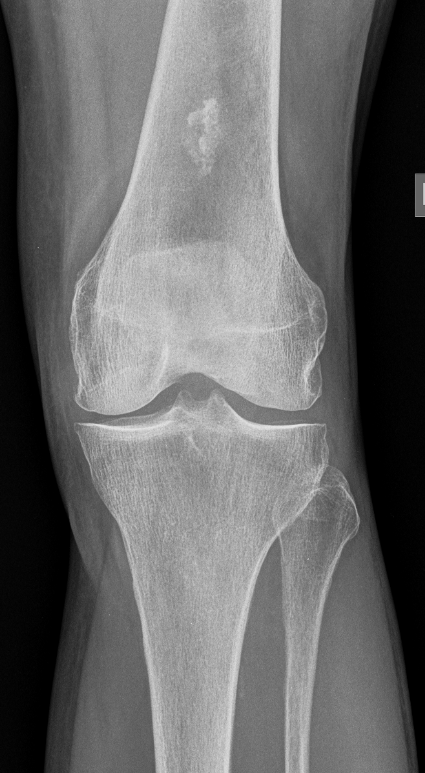 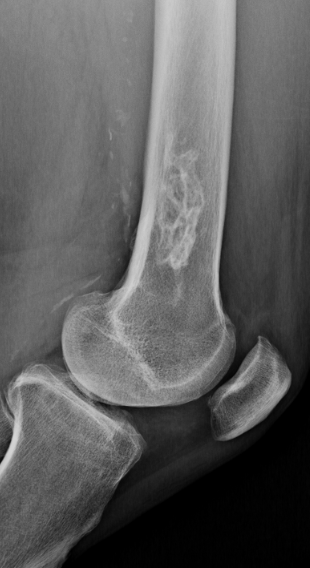 DDx: Bone infarct
Chondroblastoma
Benign tumor in skeletally immature individuals 
Epiphyseal origin, proximal humerus most common location 
Geographic lytic lesion, up to 50% contain chondroid matrix 
Main differentials include infection, Langerhans cell histiocytosis, Clear Cell Chondrosarcoma 
On MRI lesion can contain fluid levels (secondary aneurysmal bone cyst) 
Treatment usually consists of curettage and bone graft
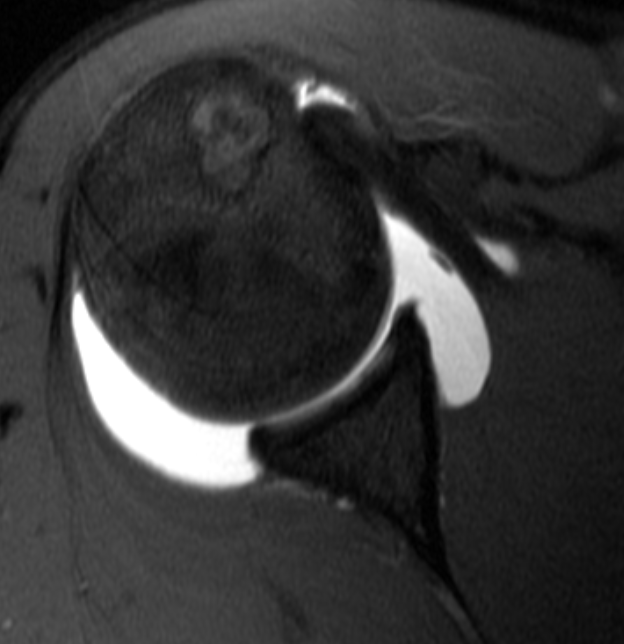 16 year old male presenting with shoulder pain for 5 months. 
      MR arthrogram demonstrates a mildly T2 hyperintense lesion 
      in the proximal humeral epiphysis with extensive surrounding 
      bone marrow edema . Biopsy confirmed a chondroblastoma.
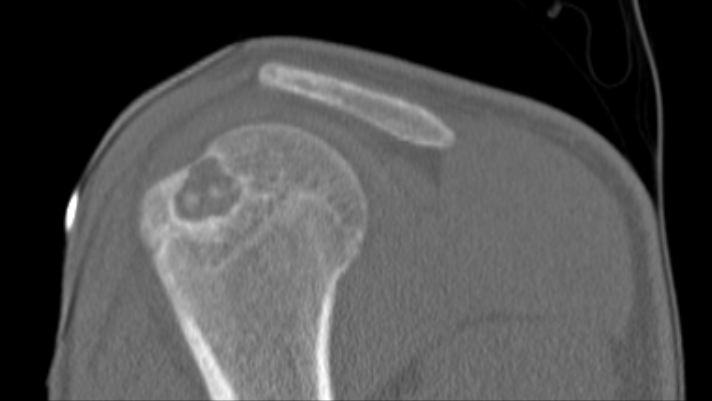 Axial T1
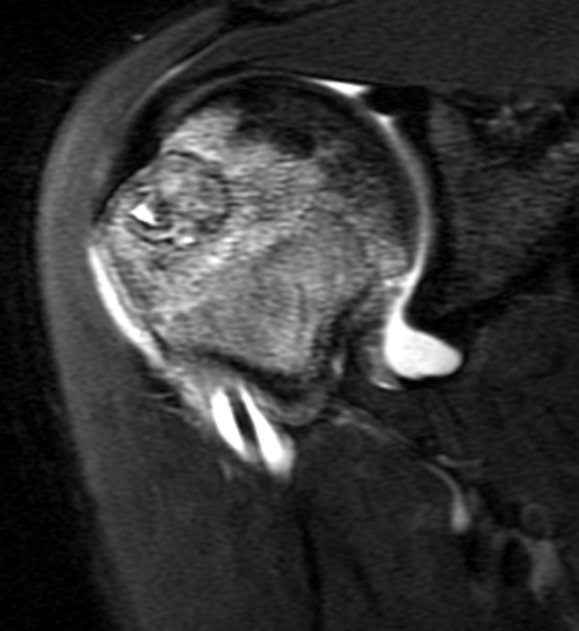 Lytic lesion eccentrically located 
in the humeral epiphysis. There
is a sclerotic margin and small 
calcifications within the lesion
Cor T2